DJ     eopardy
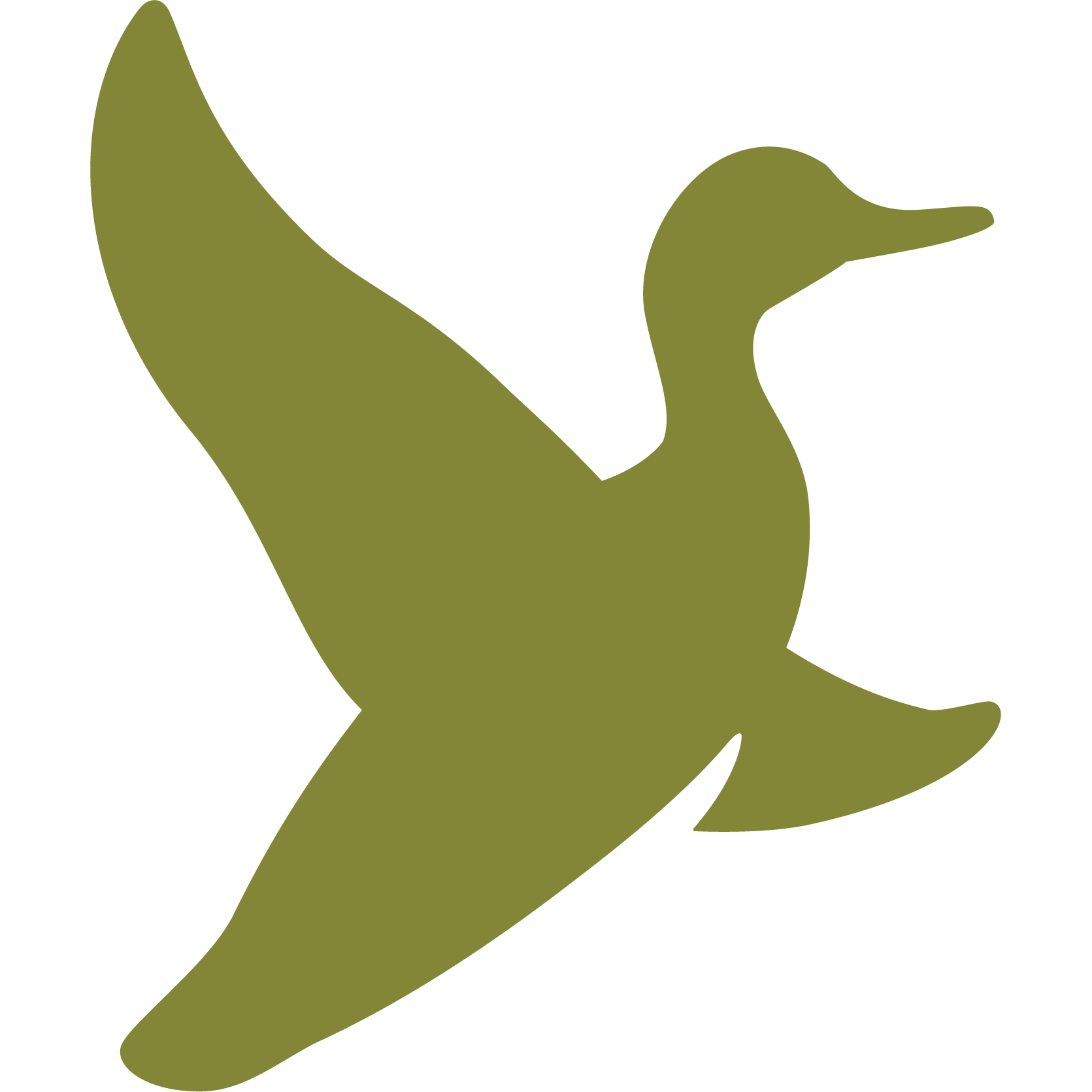 Fra rotter til rudler
Højt på en gren ...
Dansk rap
På jagt i DK
Når enden er ...
My boomstick
100
100
100
100
100
100
200
200
200
200
200
200
300
300
300
300
300
300
400
400
400
400
400
400
500
500
500
500
500
500
Disse dyr optræder i rotter
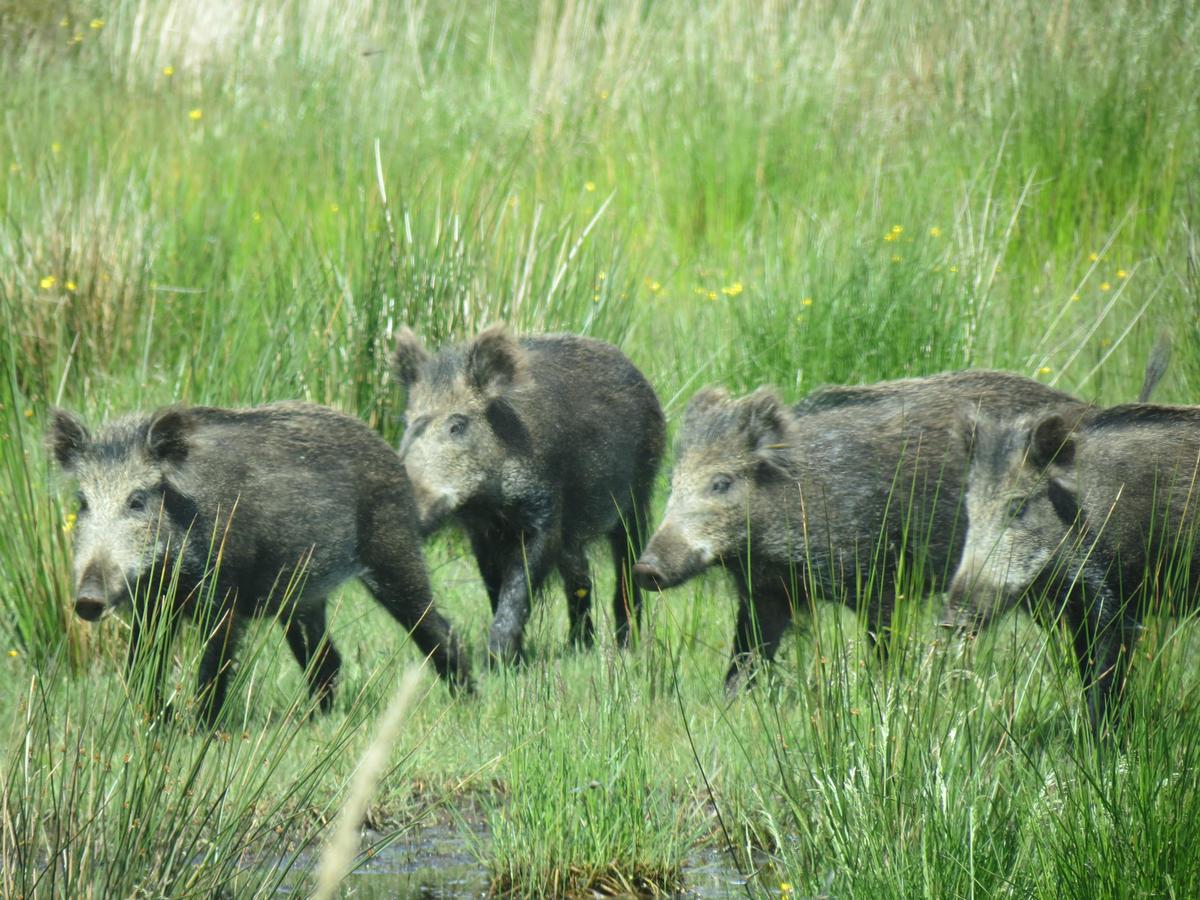 Hvad er vildsvin?
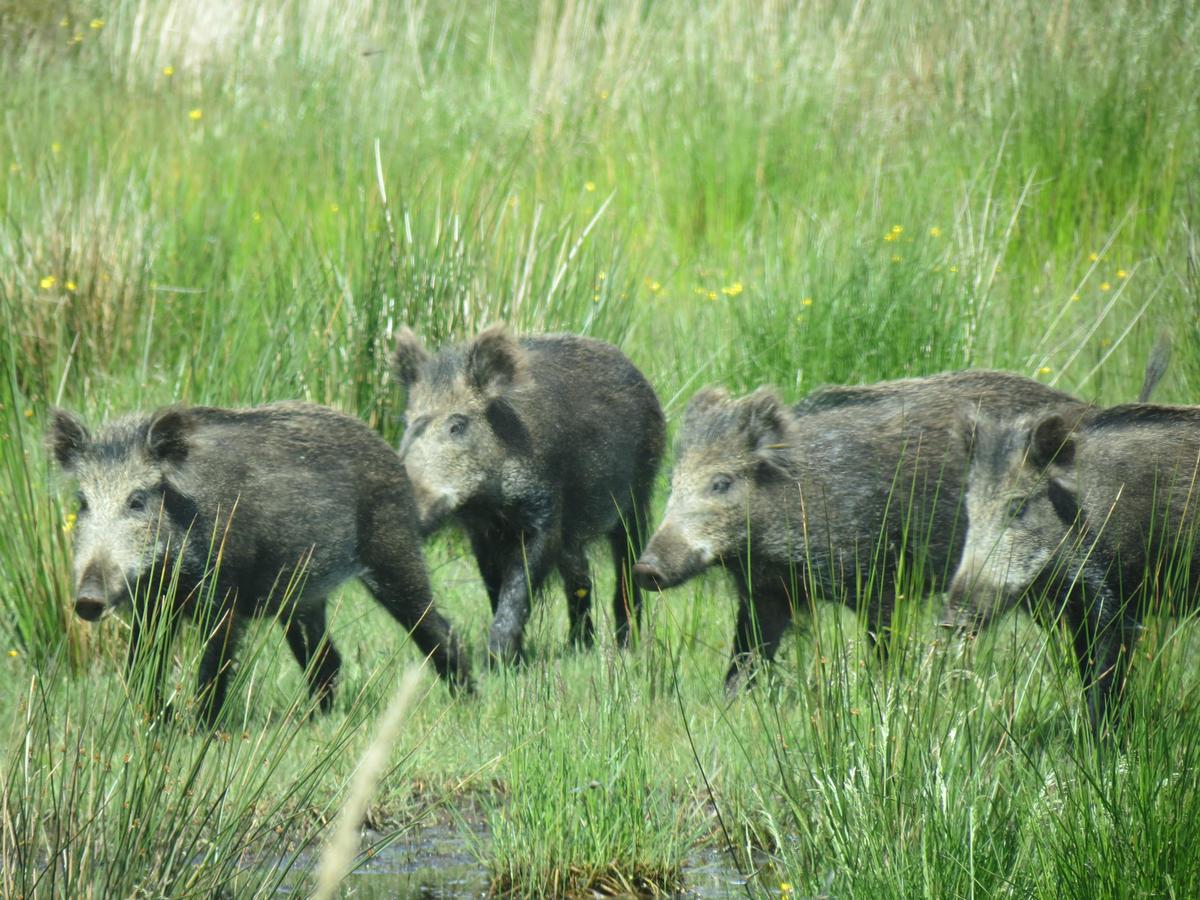 Ord for rådyr i flok
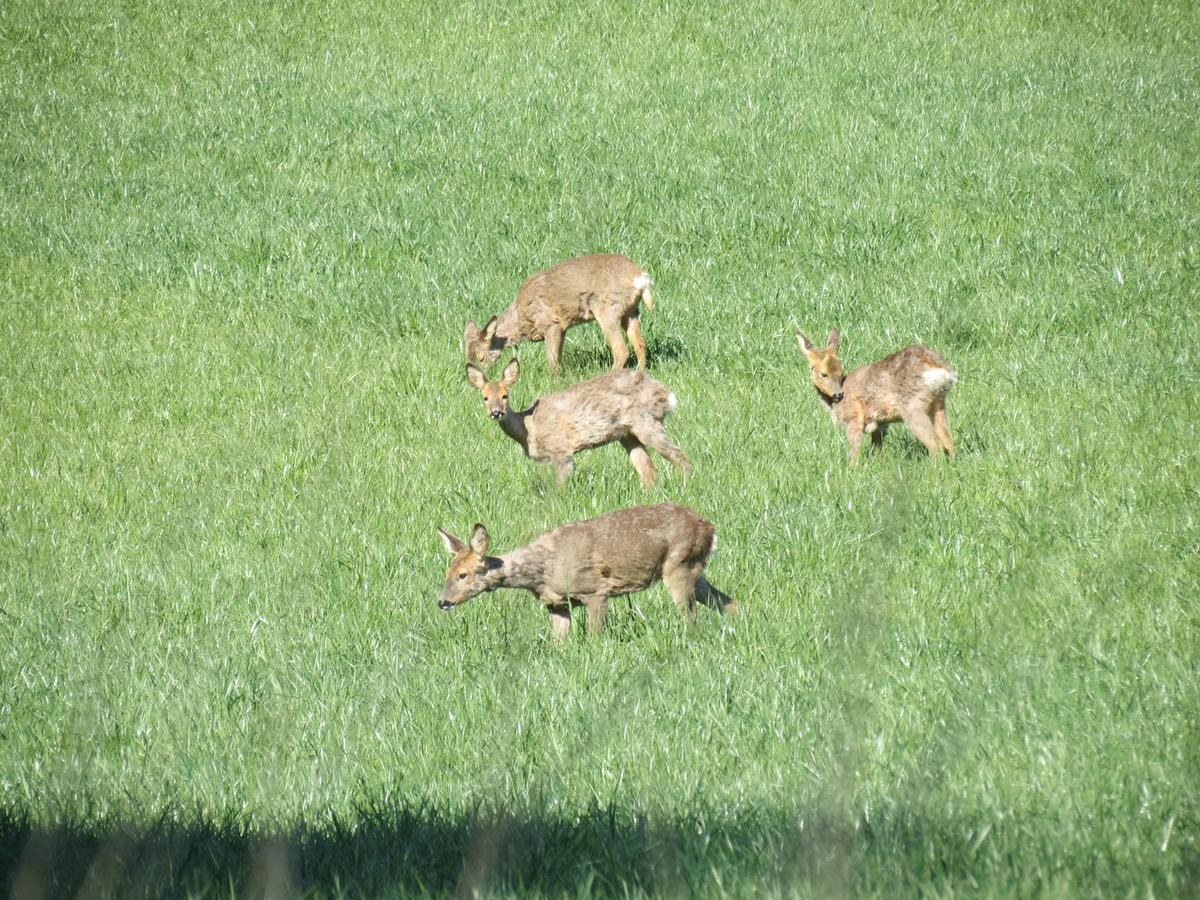 Hvad er spring?
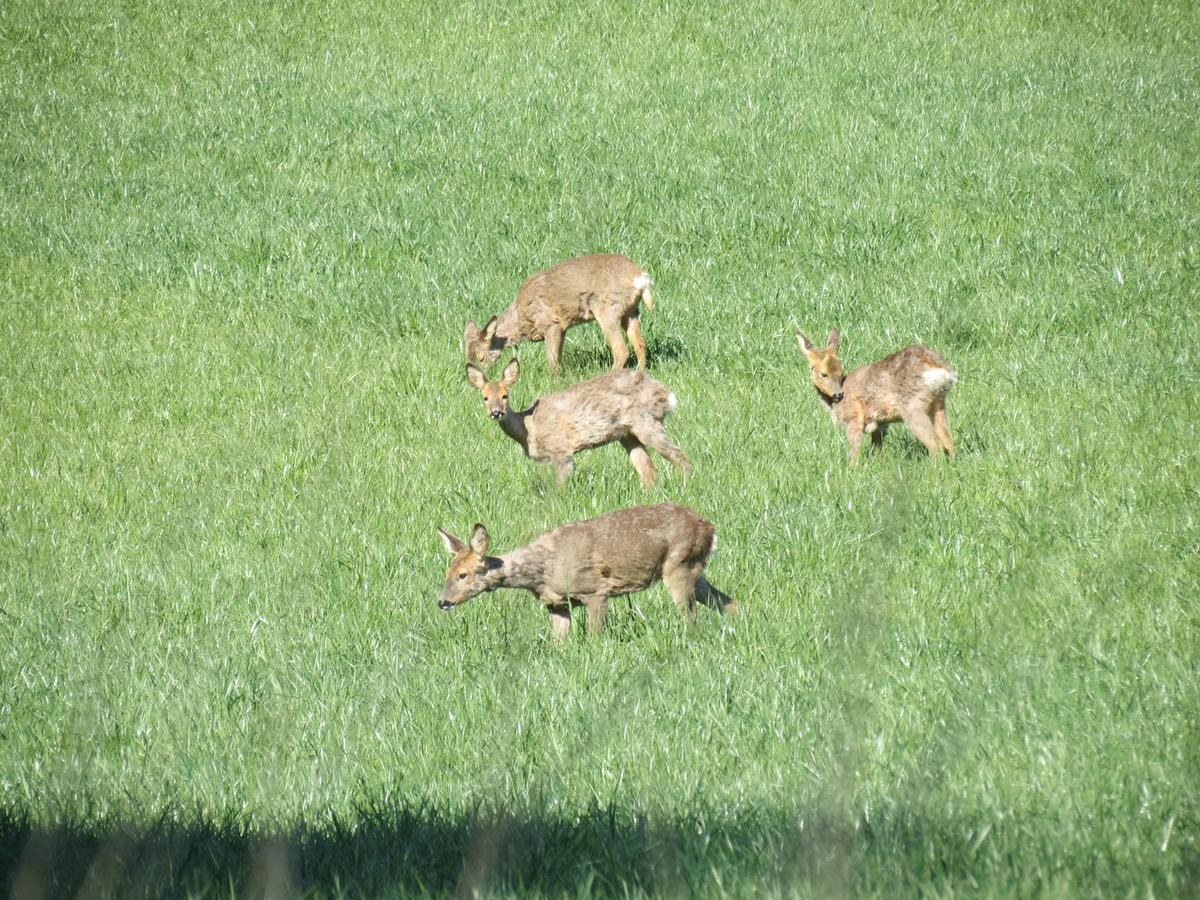 En rudel af…
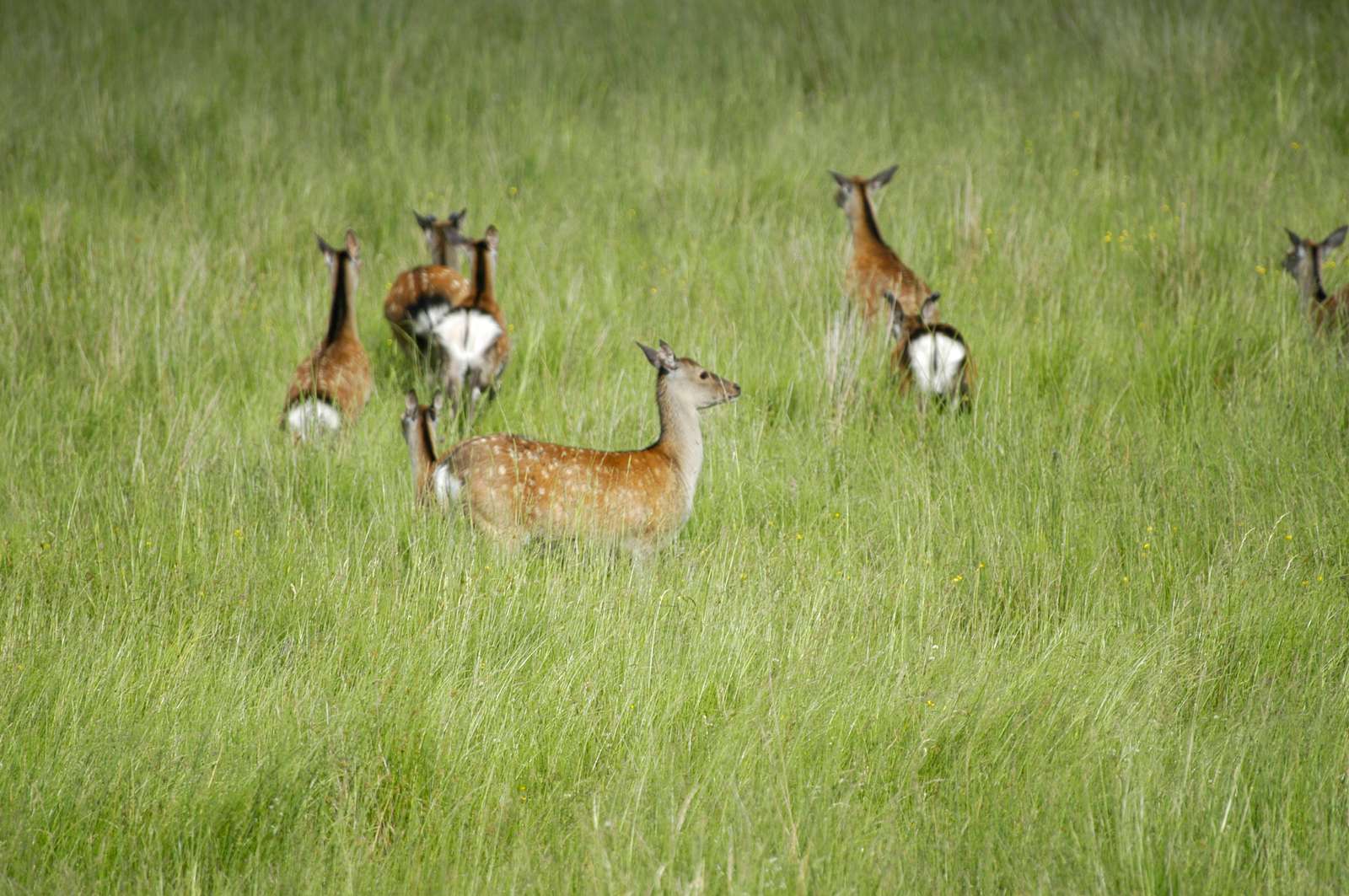 Hvad er sikavildt?
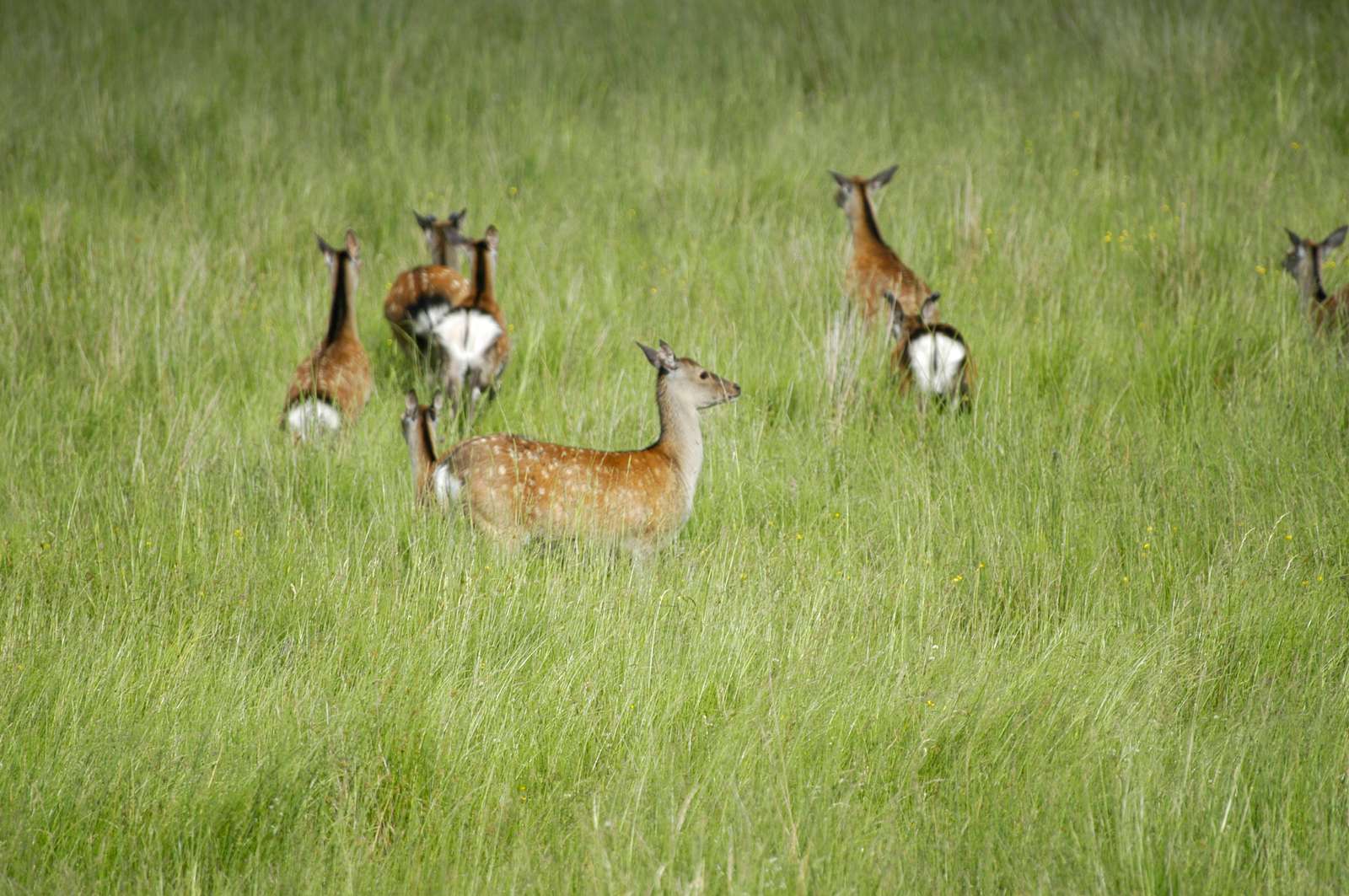 En rudel af …
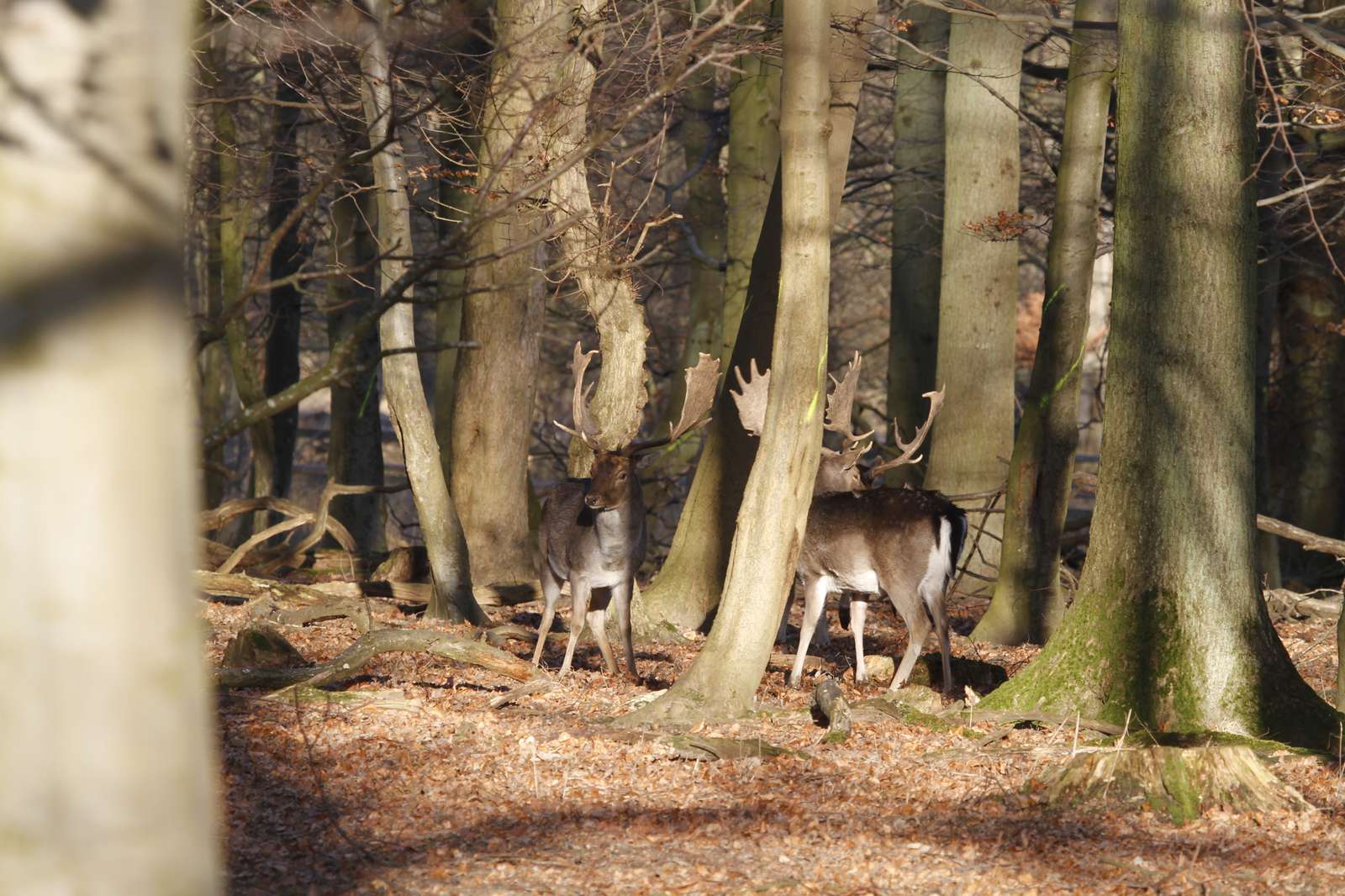 Hvad er dåvildt?
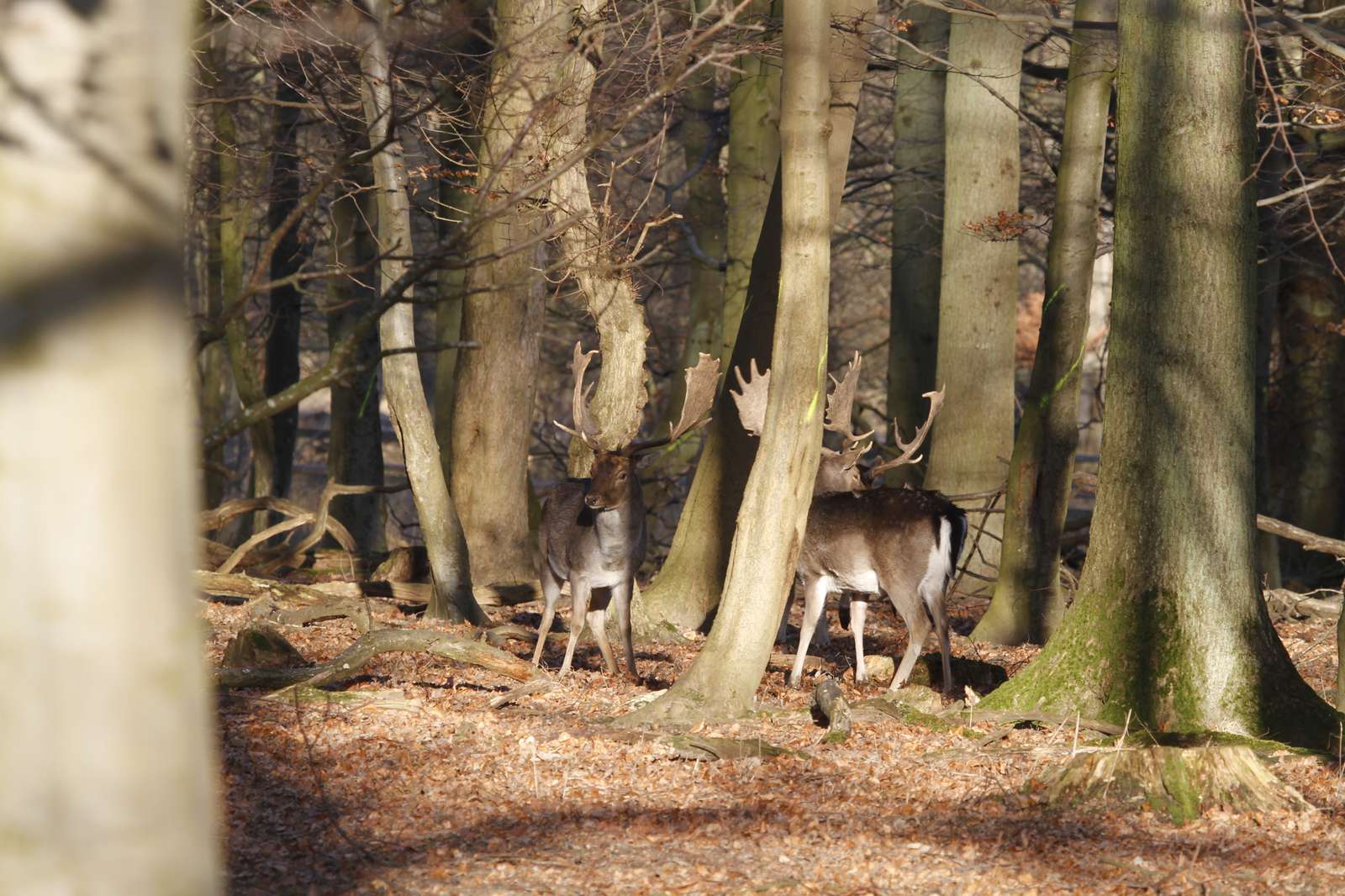 En rudel af …
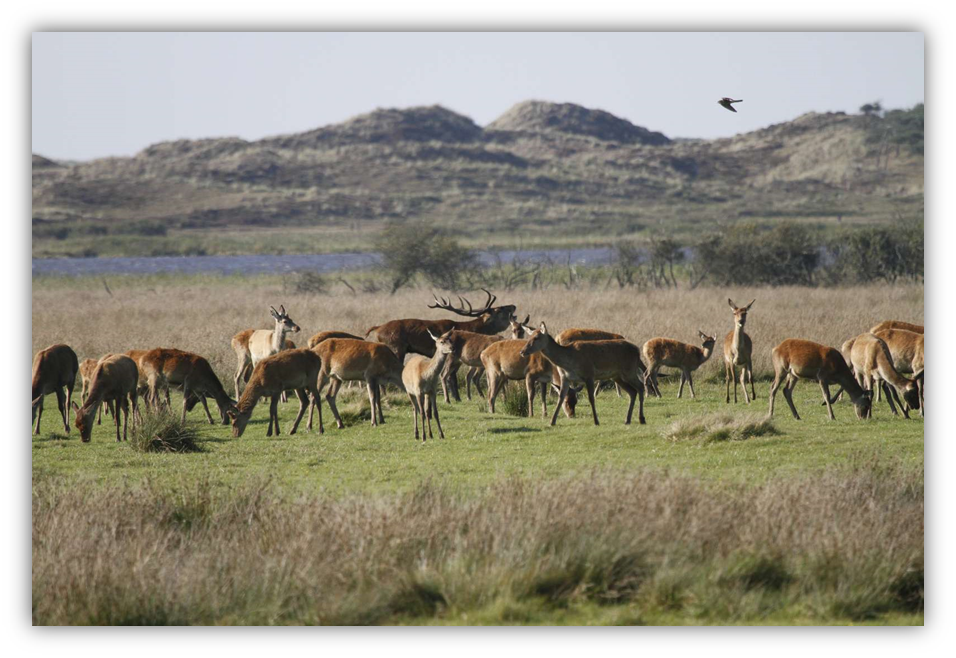 Hvad er kronvildt?
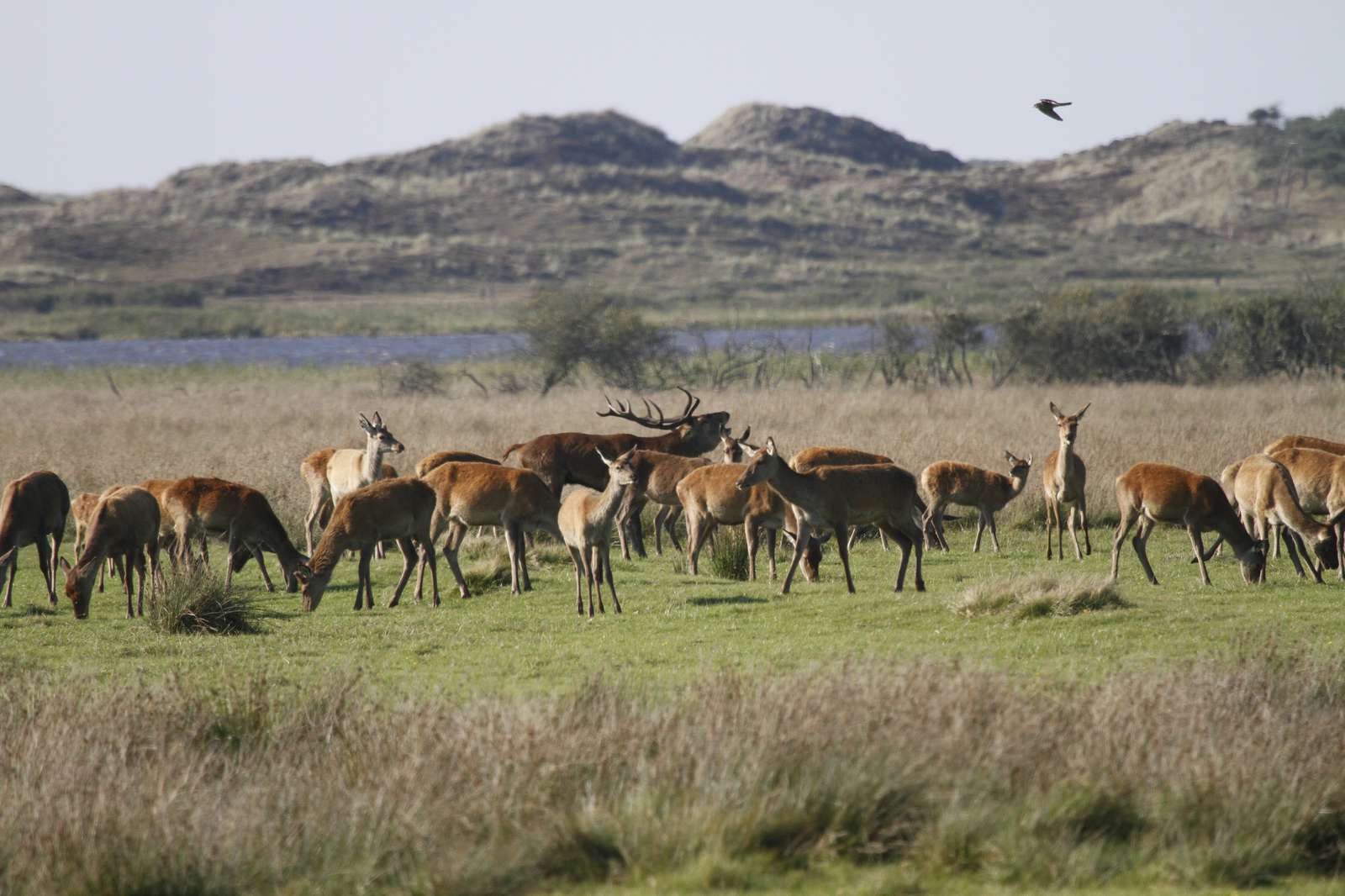 Størst tilladte kaliber til hagljagt i Danmark
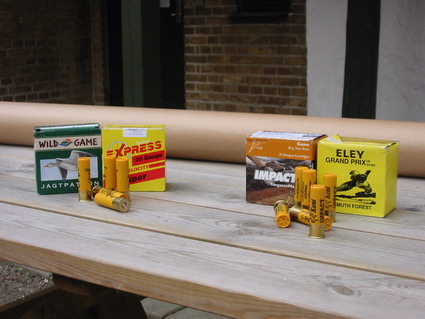 Hvad er kaliber 12?
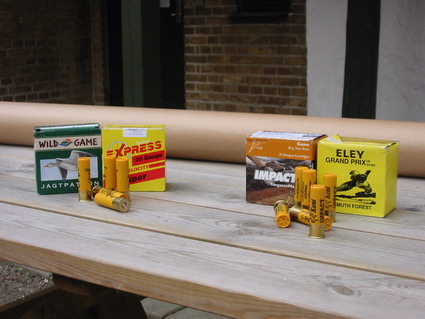 Sikkerhedsafstanden på denne patron
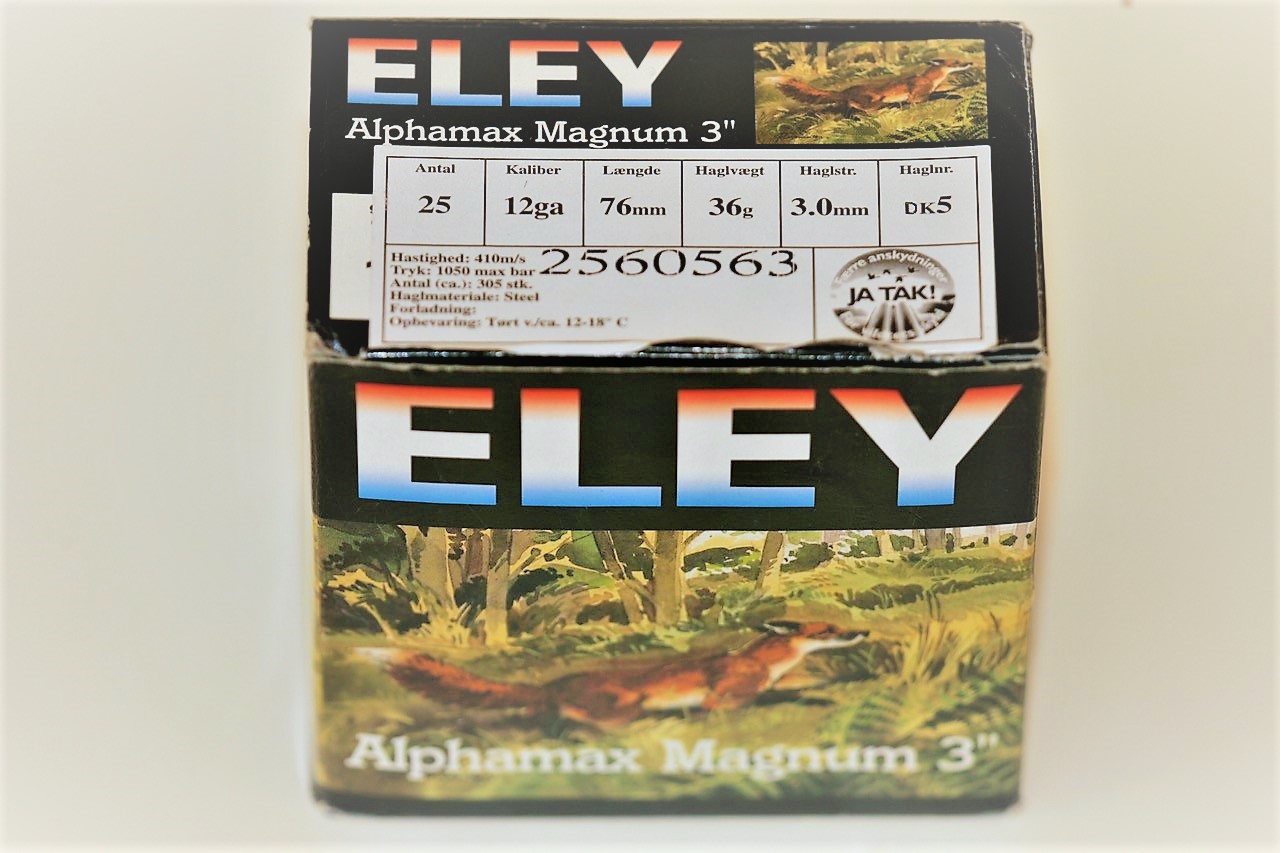 Hvad er 300m?
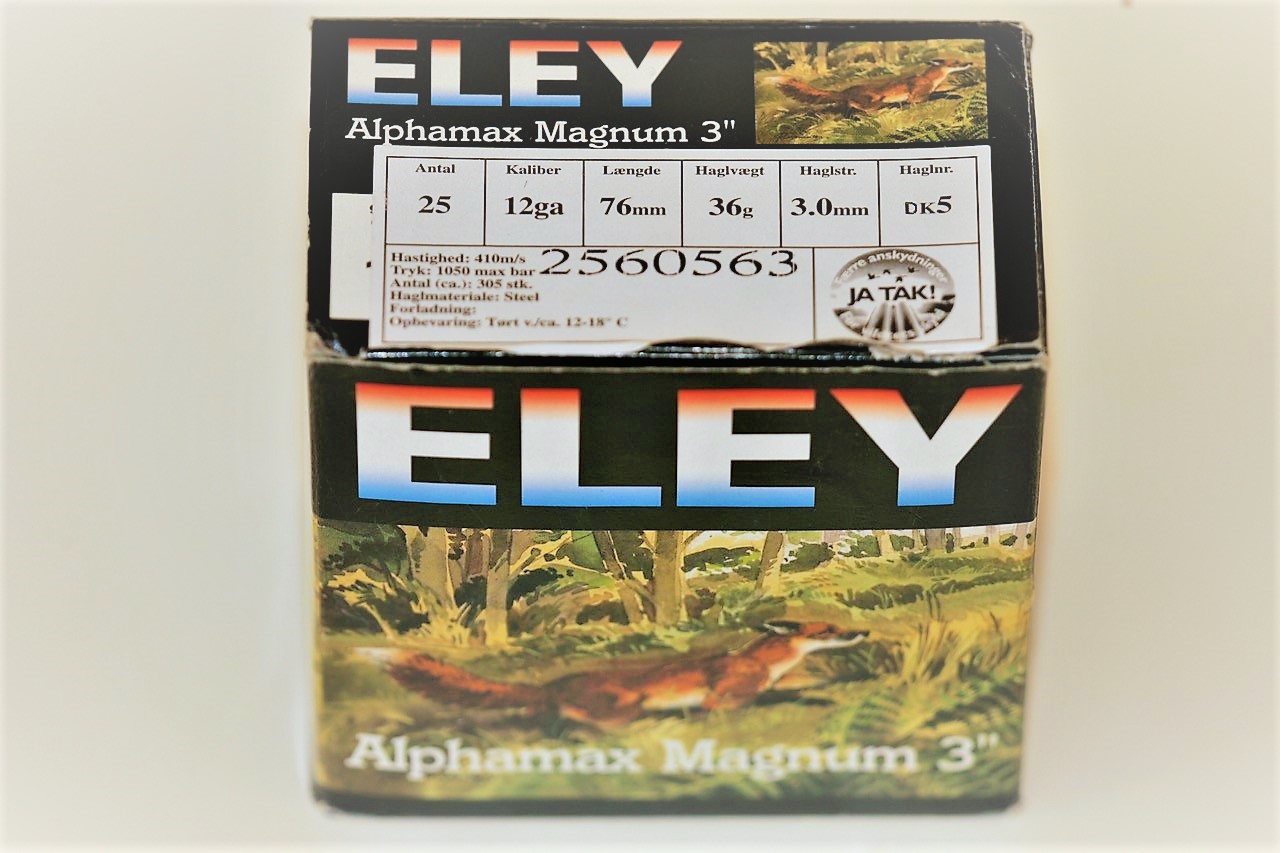 Sikkerhedsafstanden på denne patron
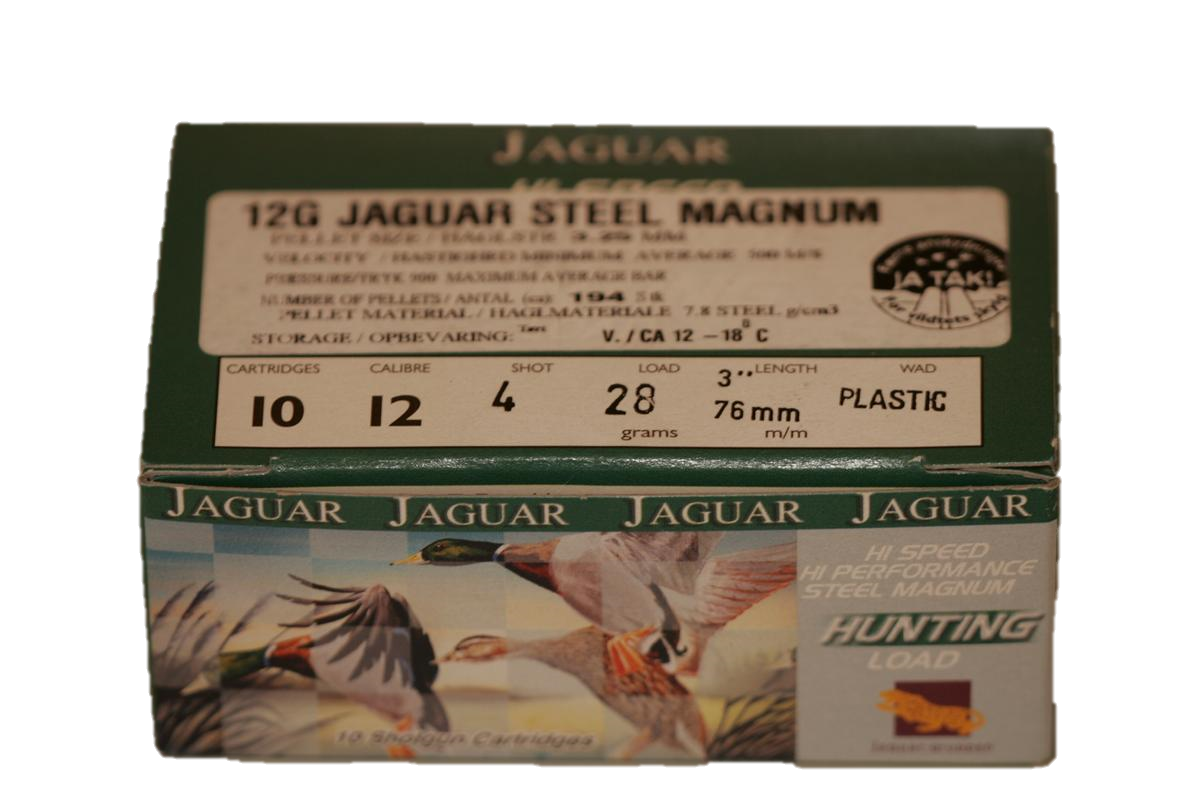 Hvad er 325m?
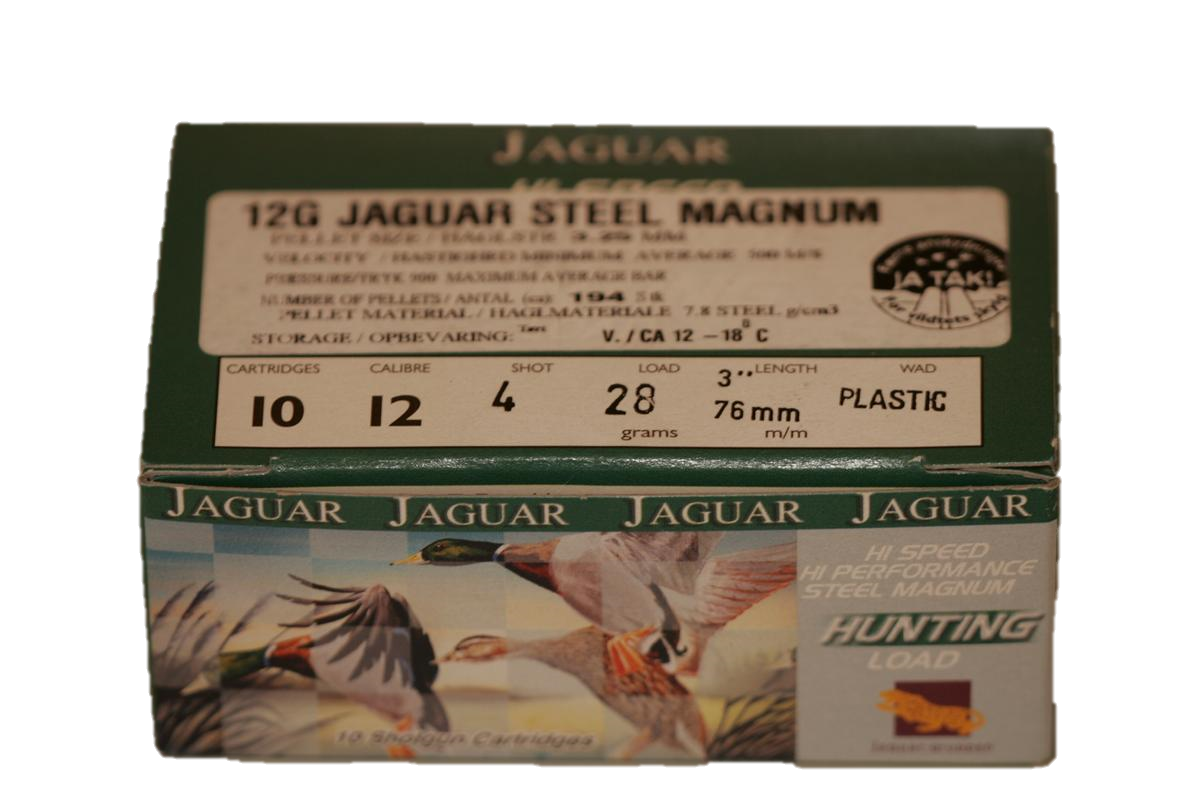 Styrende for haglsværmens størrelse
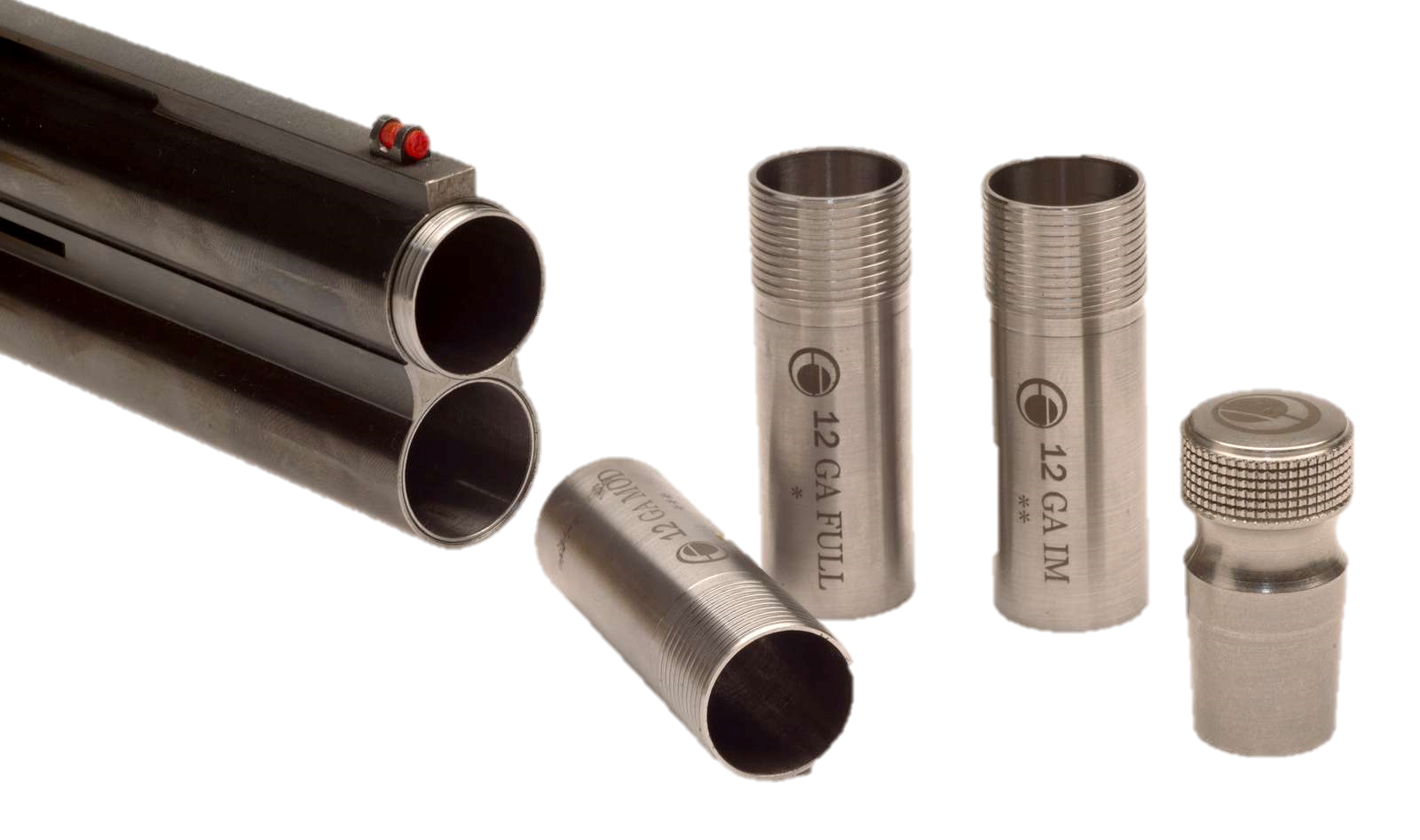 Hvad er trangboring (chokes)?
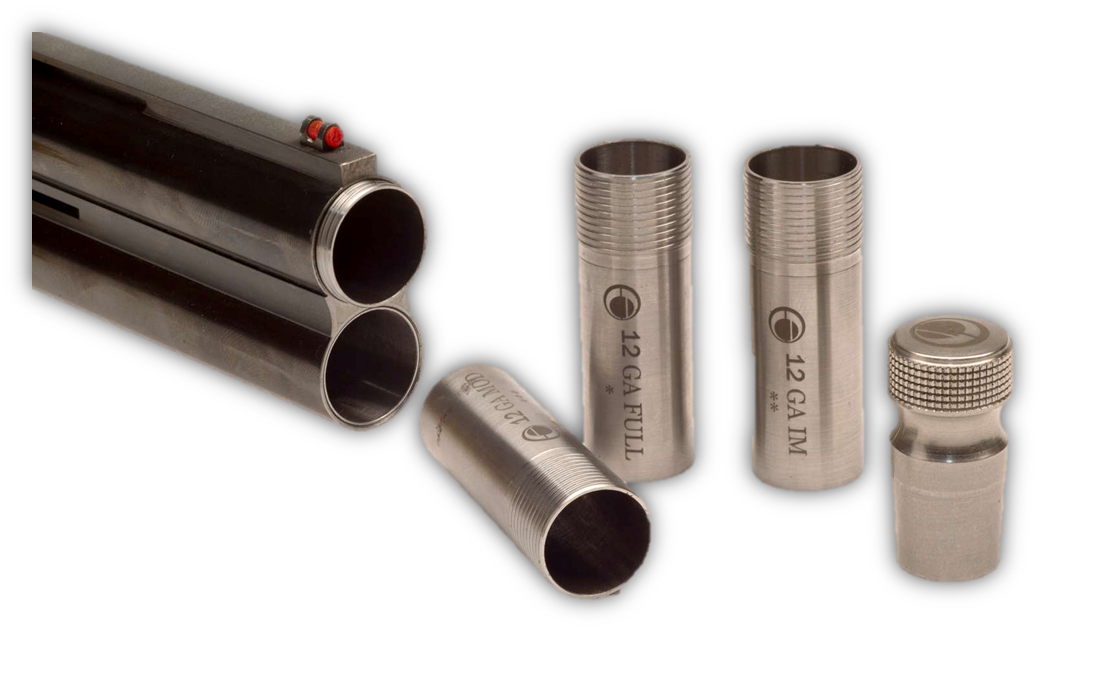 Den mindste kaliber haglgevær man må skyde råvildt med i Danmark
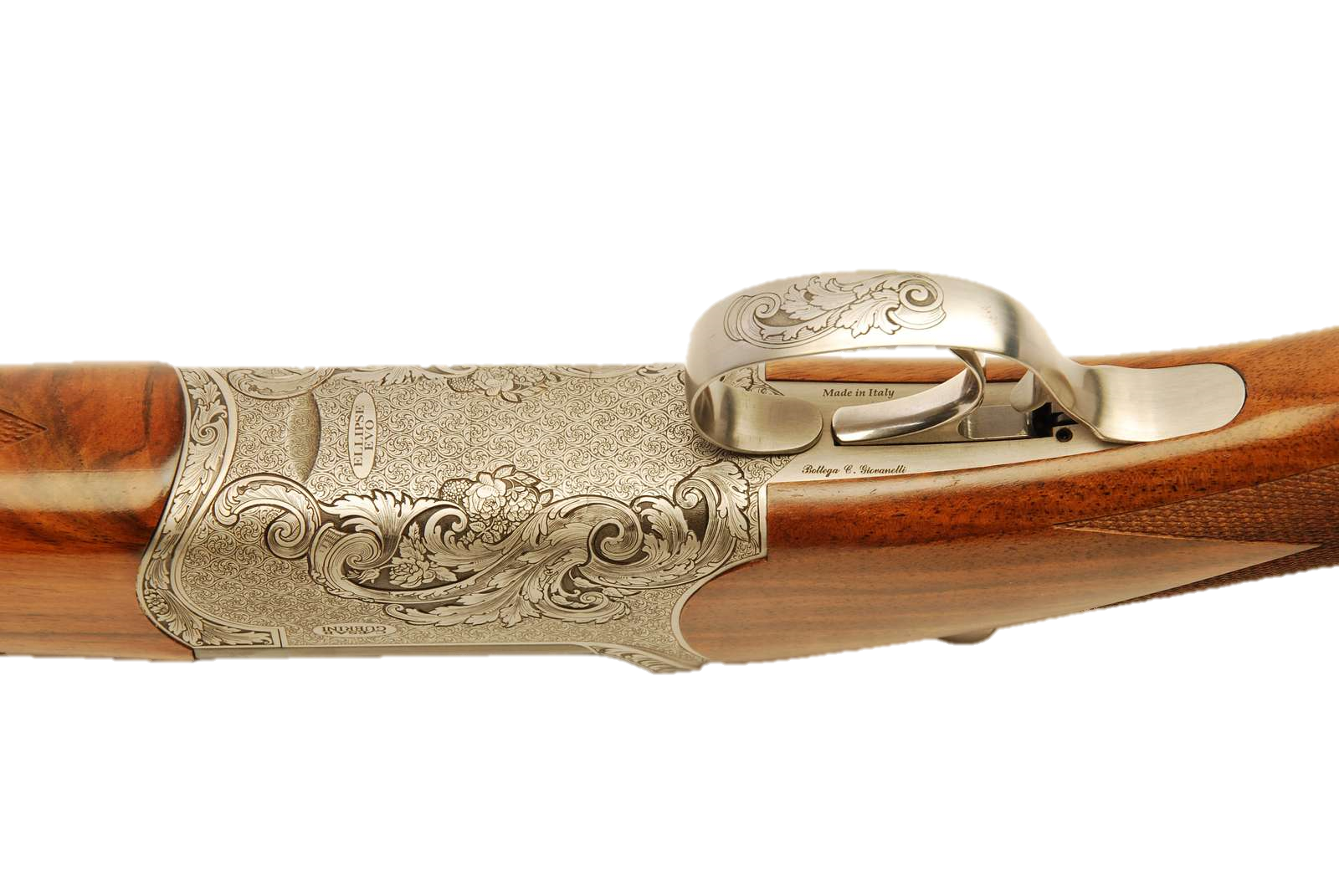 Hvad er kaliber 20?
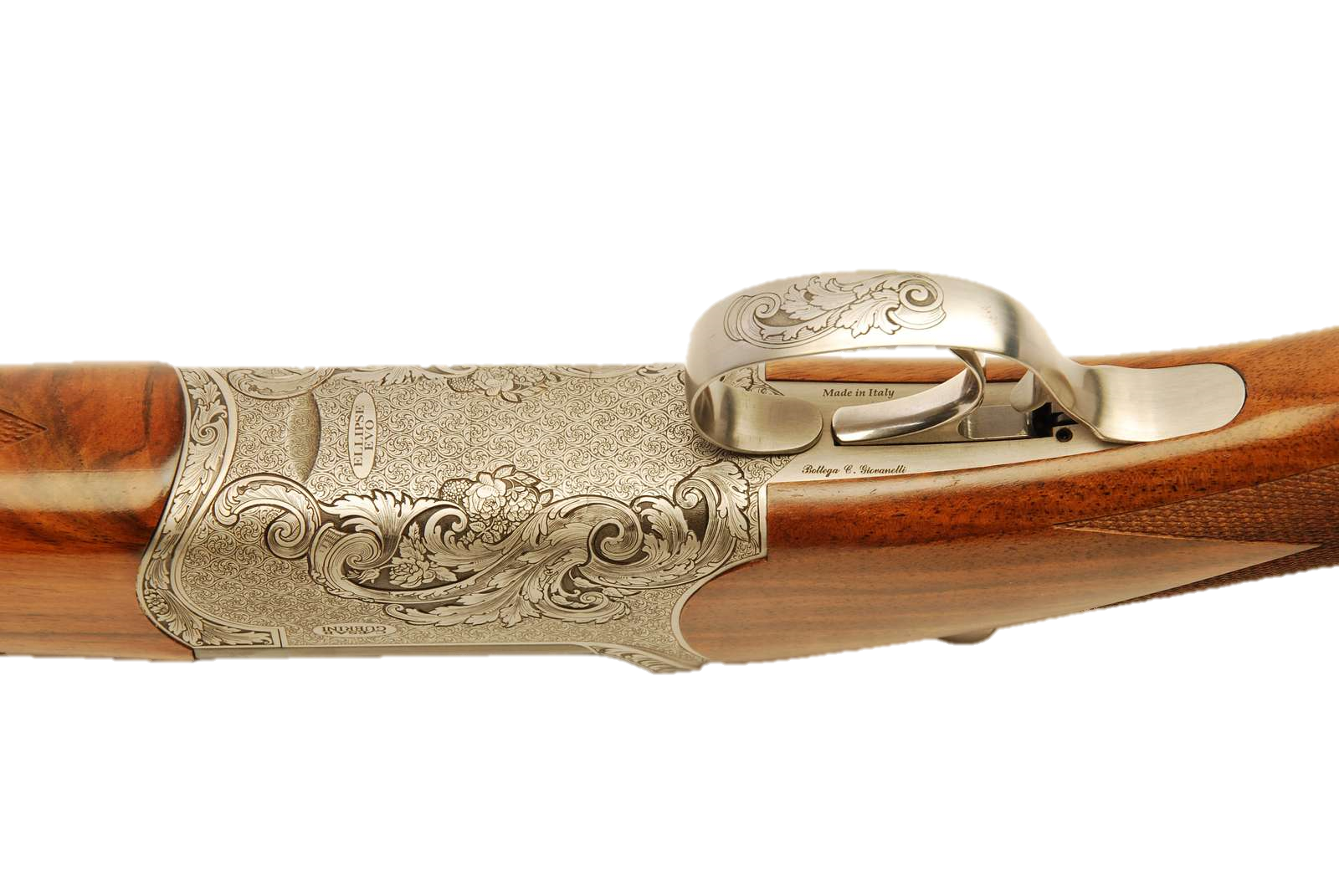 Arten på billedet
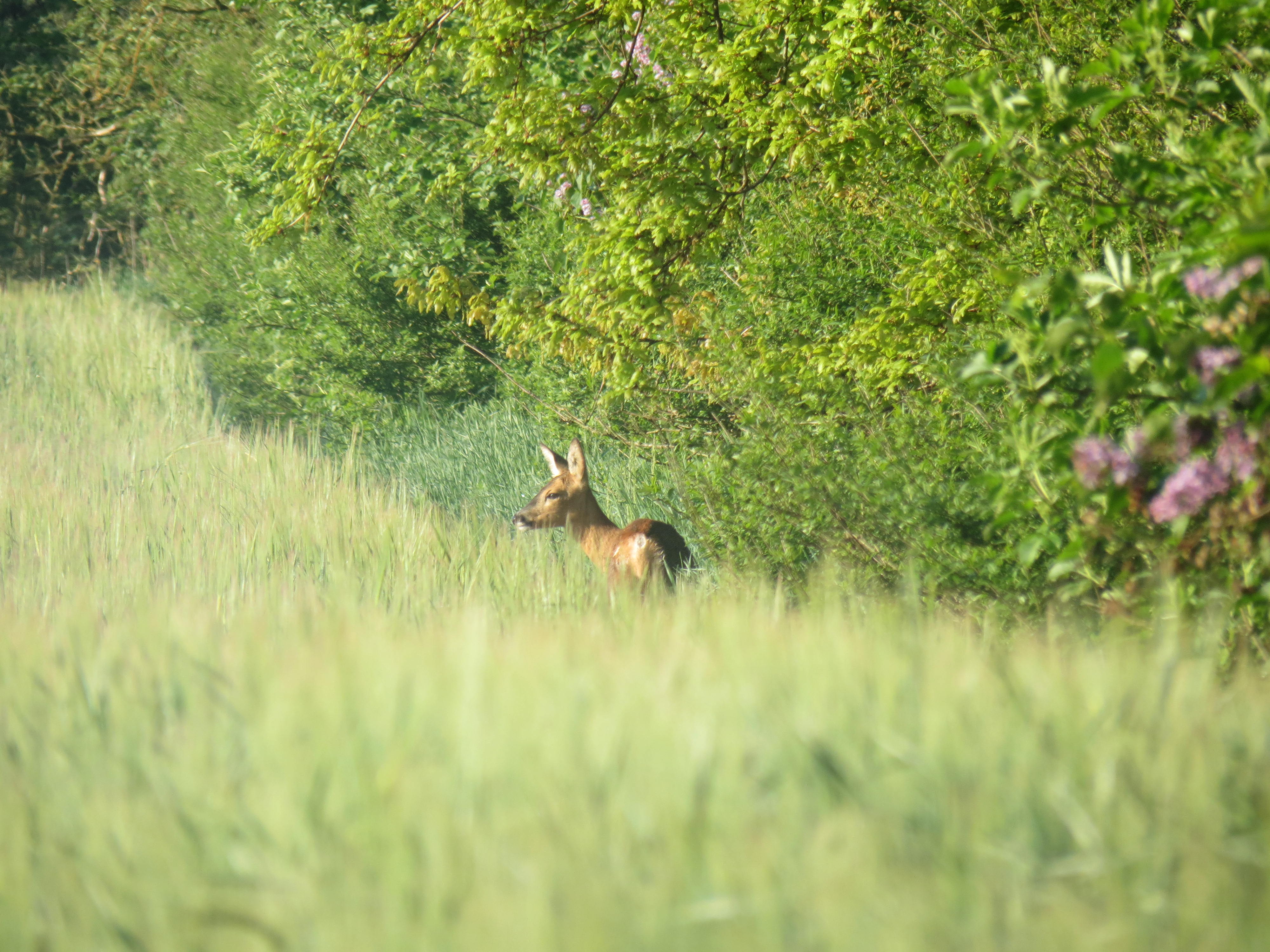 Hvad er råvildt?
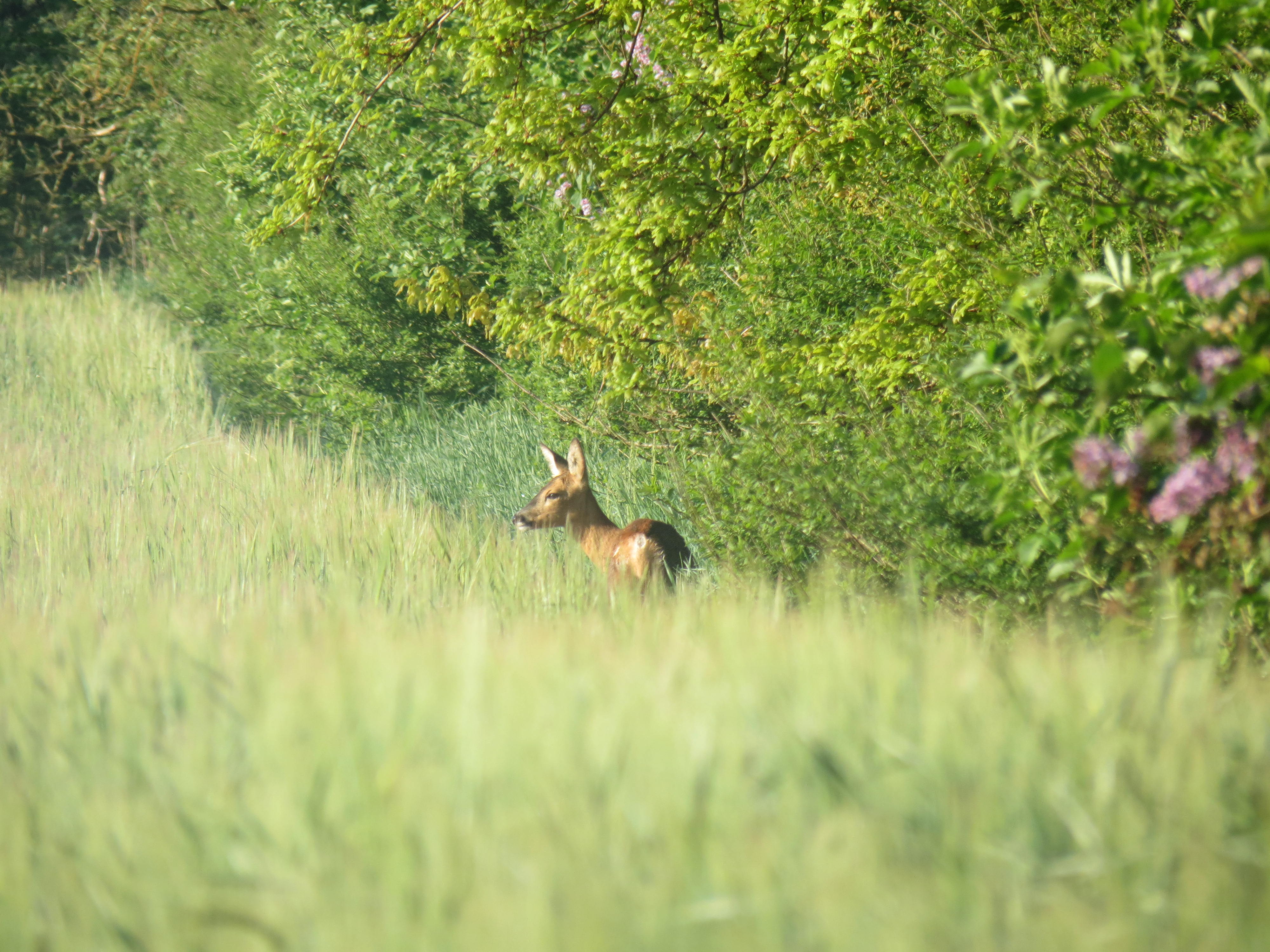 Arten på billedet
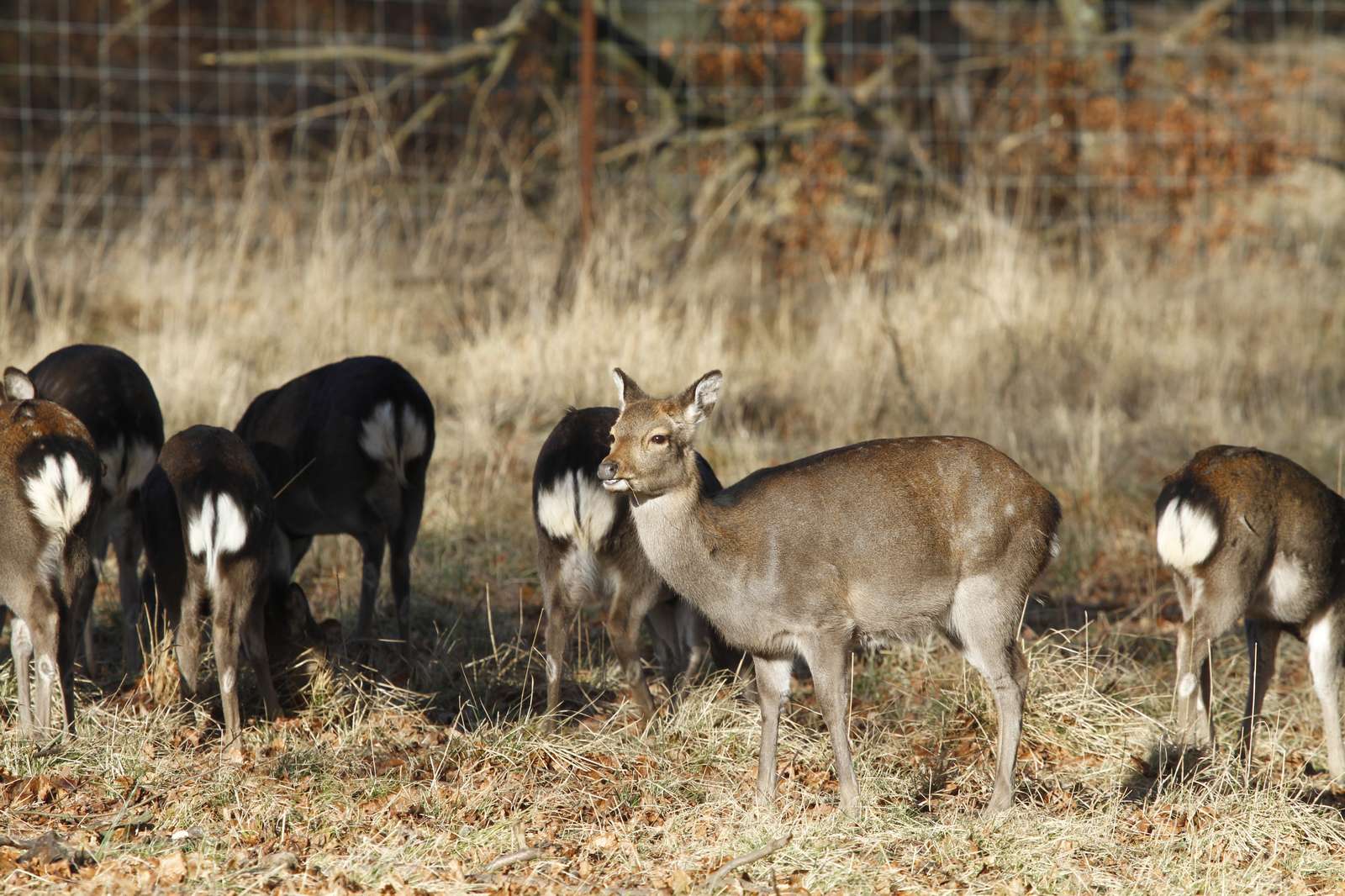 Hvad er sikavildt?
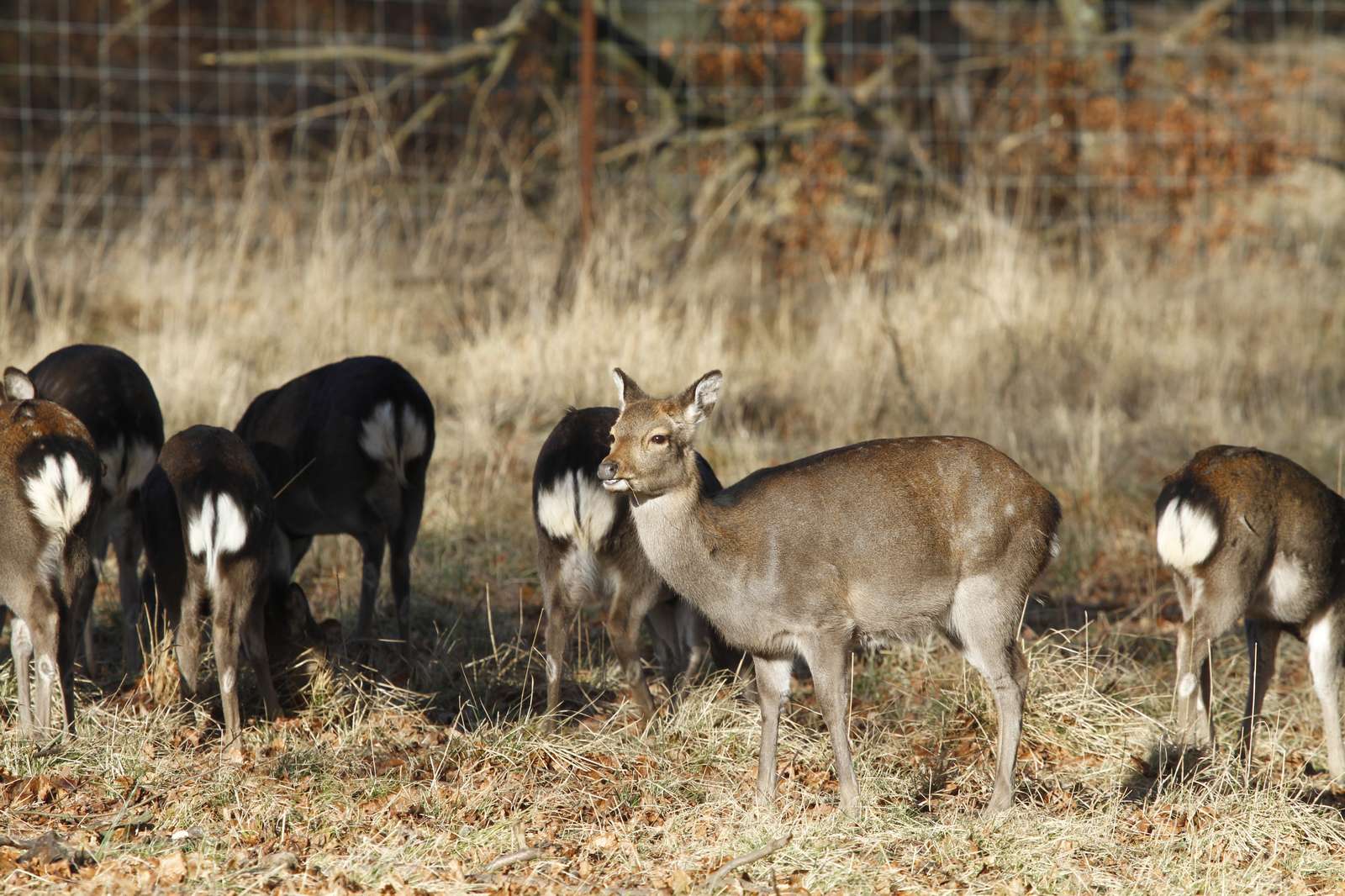 Arten på billedet
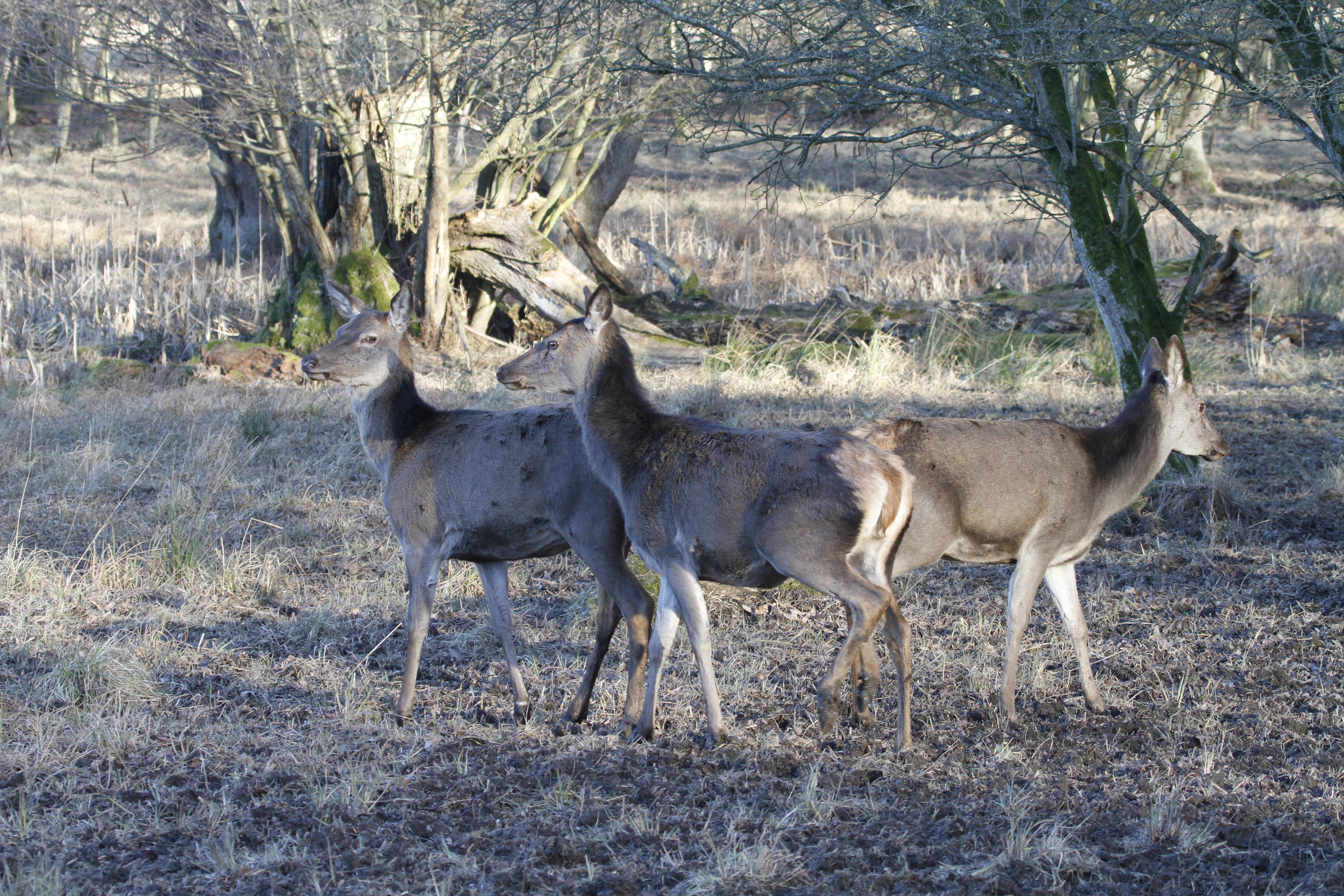 Hvad er kronvildt?
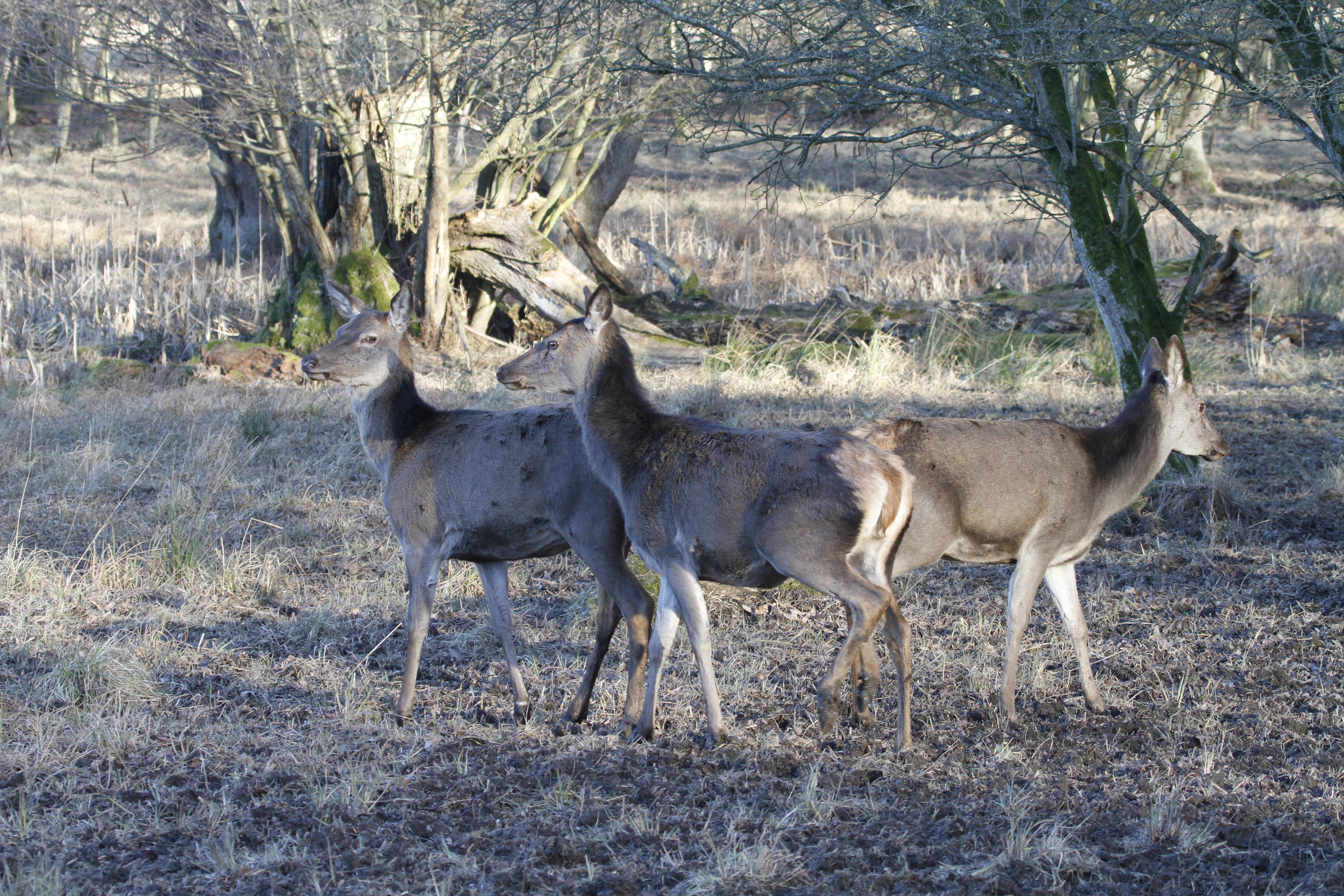 Dyrets art og køn
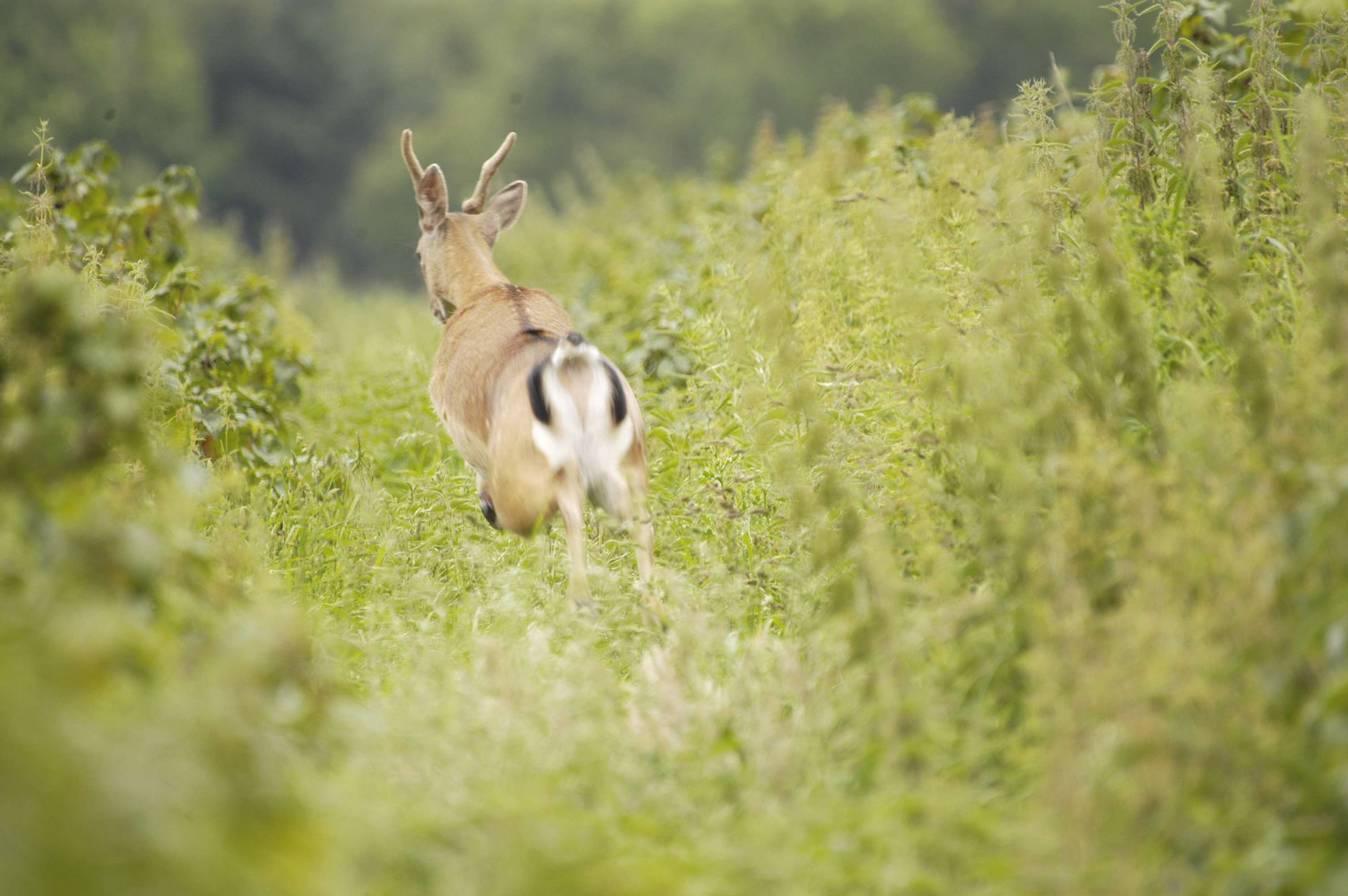 Hvad er dåhjort?
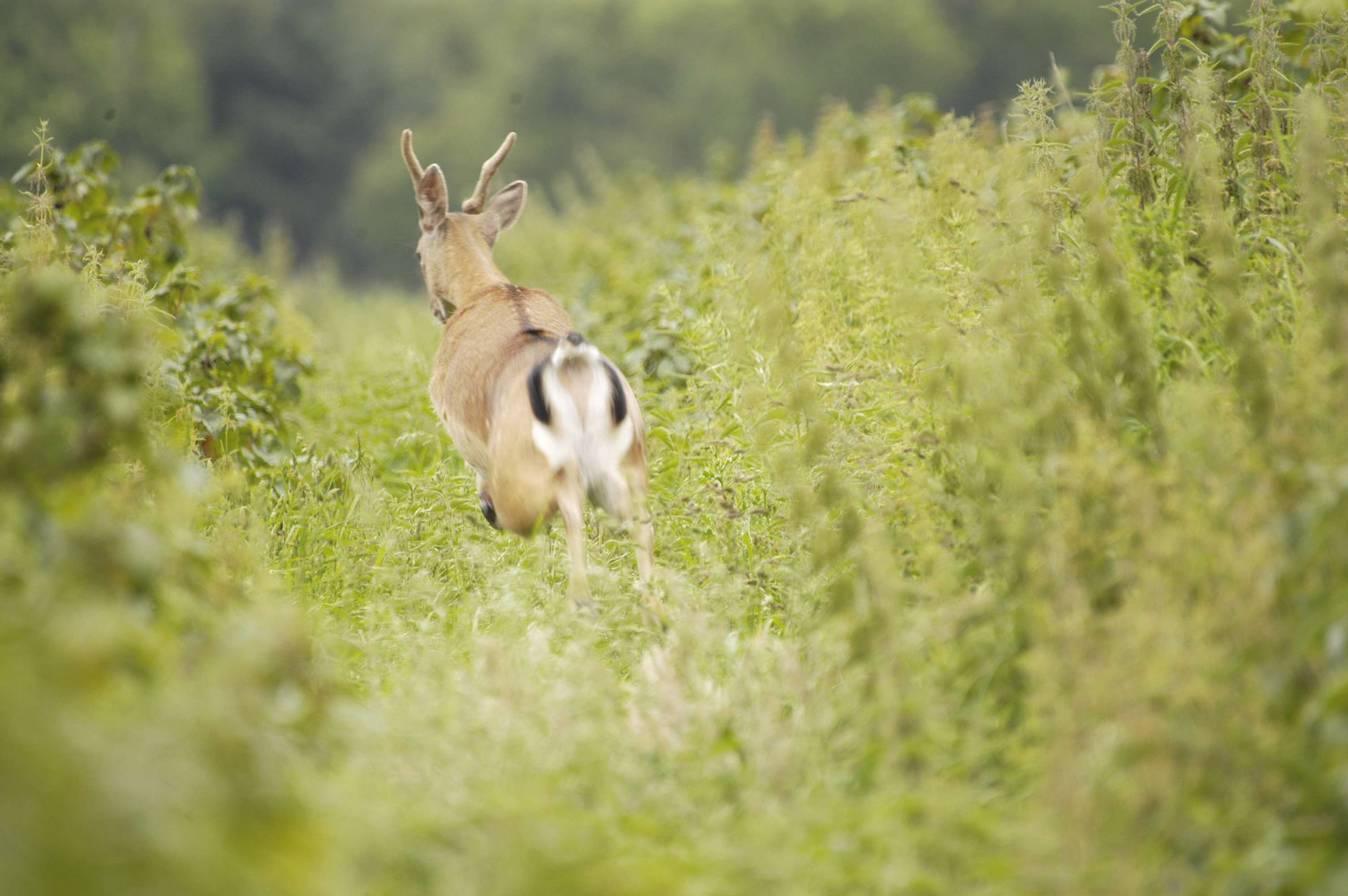 Art og køn på billedet
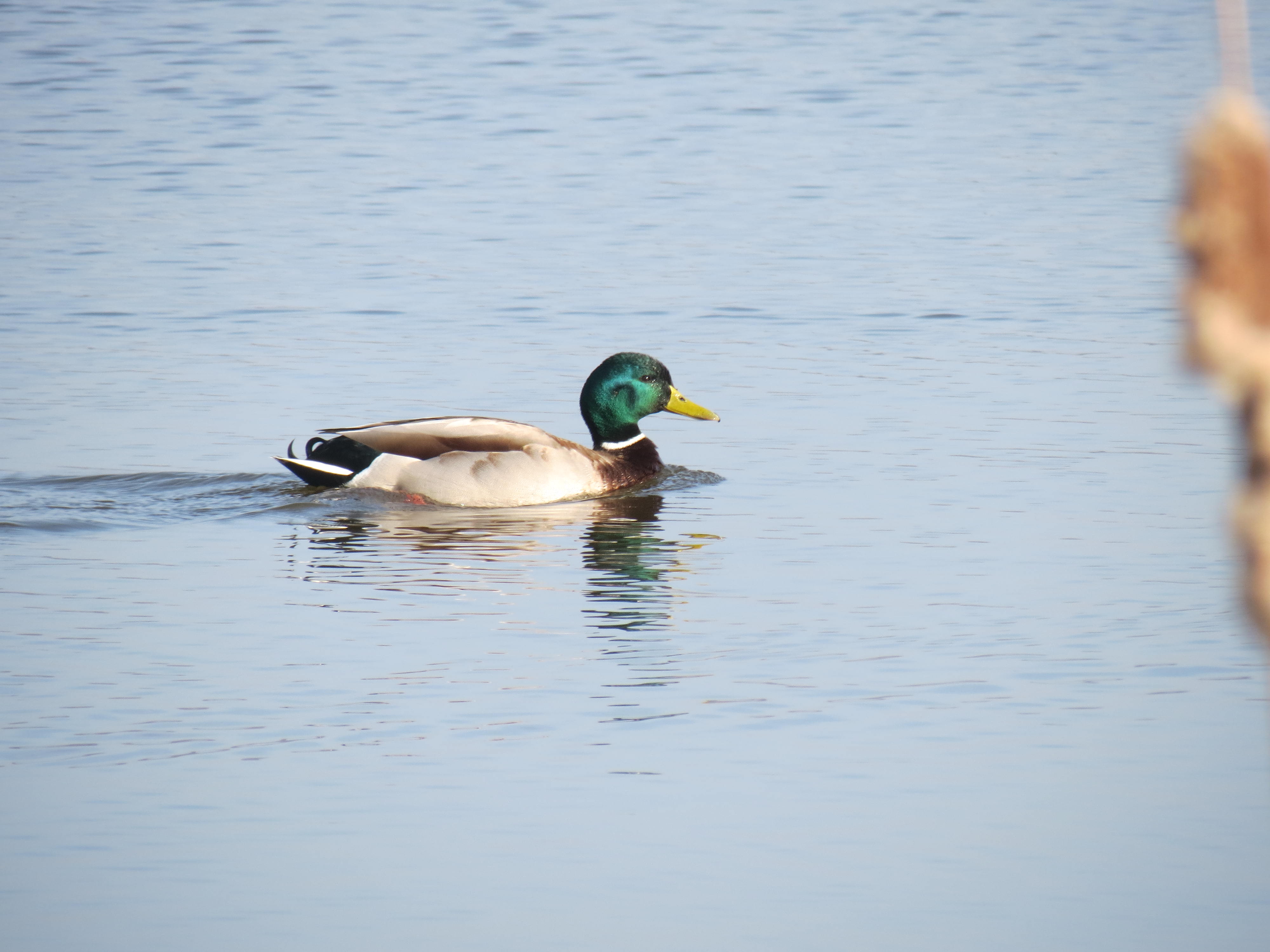 Hvad er en gråand andrik?
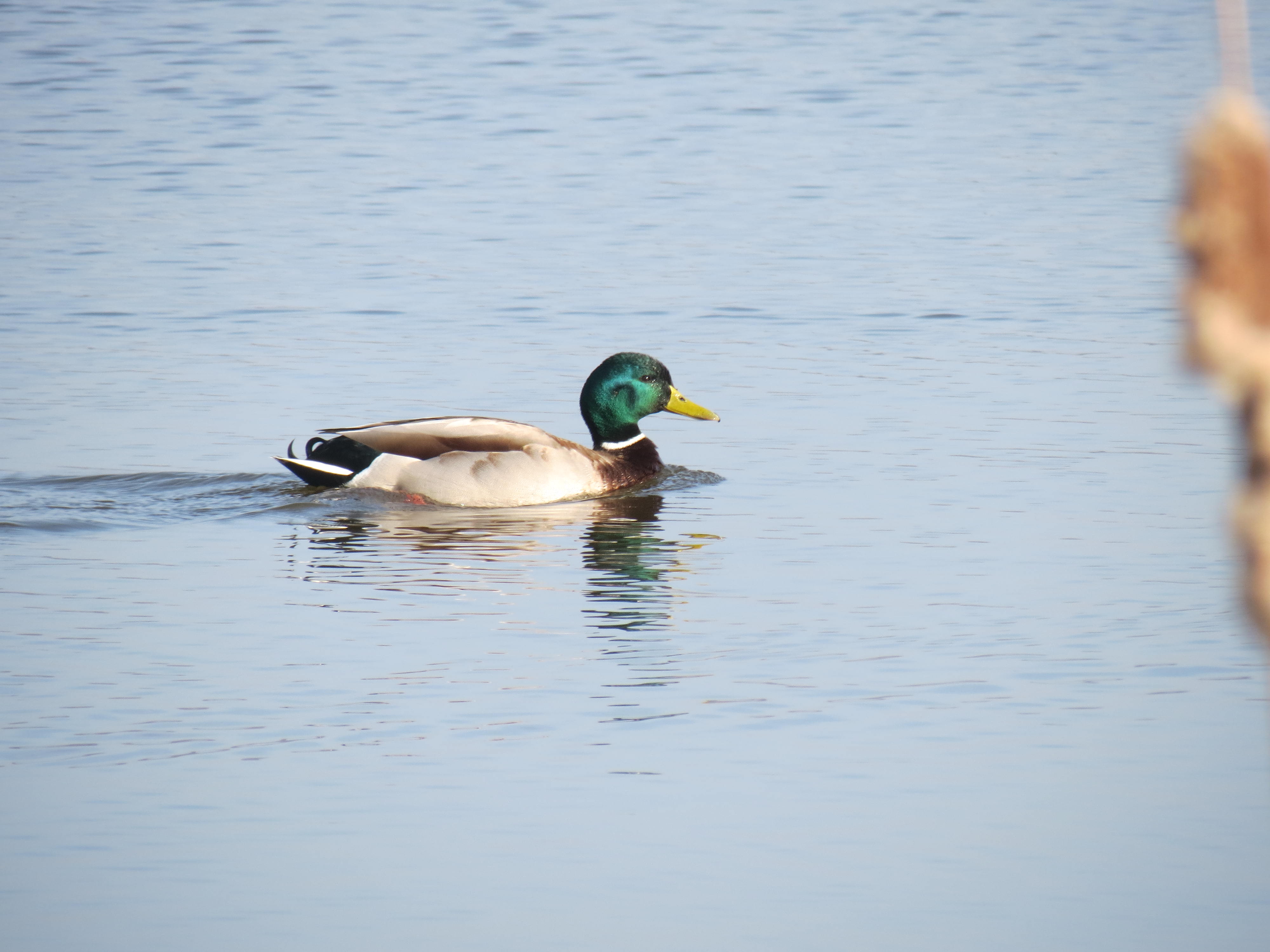 Jagtform, hvor man på en kæde afsøger mark eller eng for harer
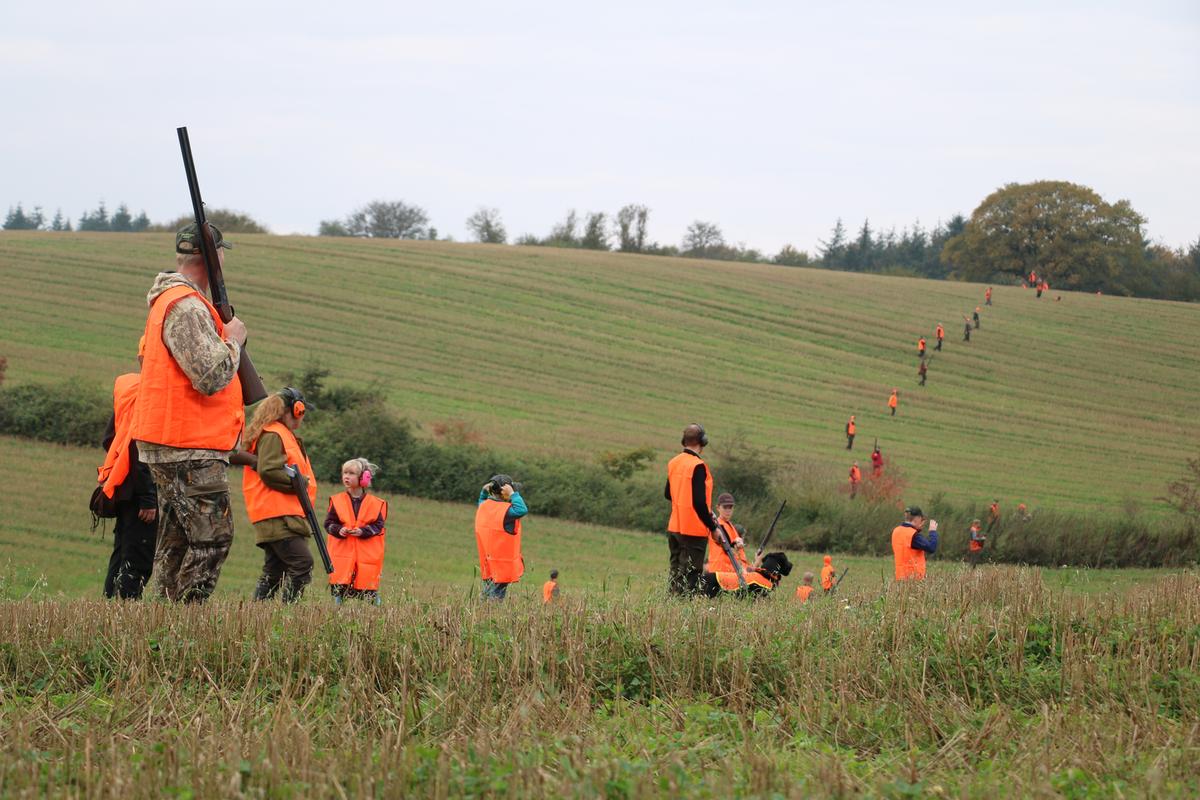 Hvad er haretramp eller trampejagt?
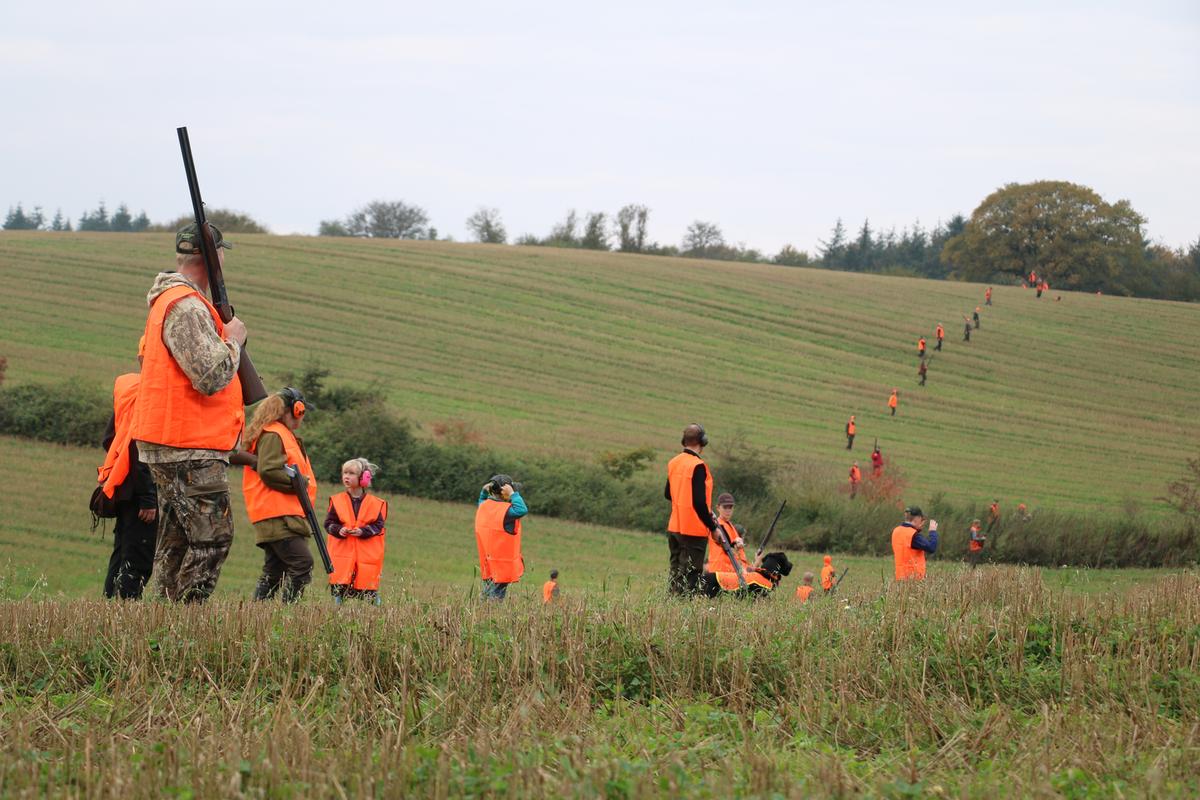 Jagtform, hvor jægeren med riffel sniger sig rundt i terrænet efter vildt
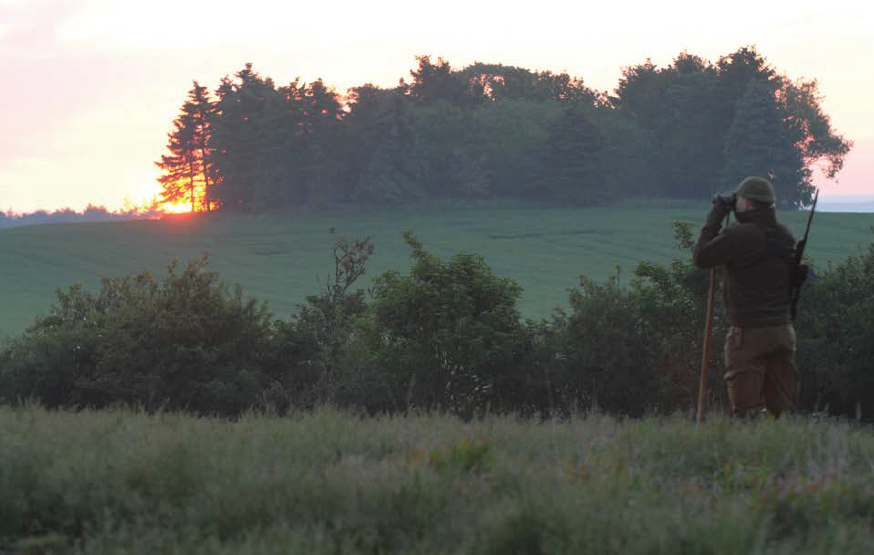 Hvad er pürchjagt?
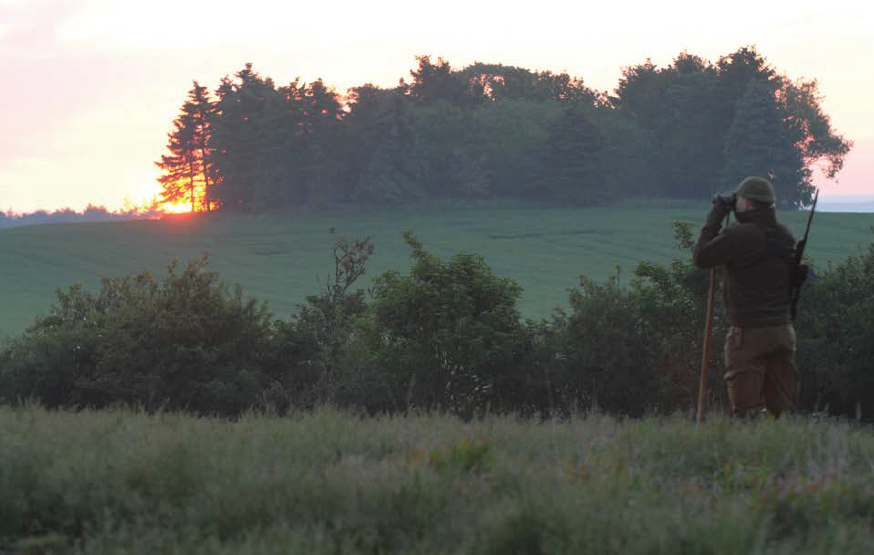 Jagtform, hvor jægeren venter på at vildtet kommer frem
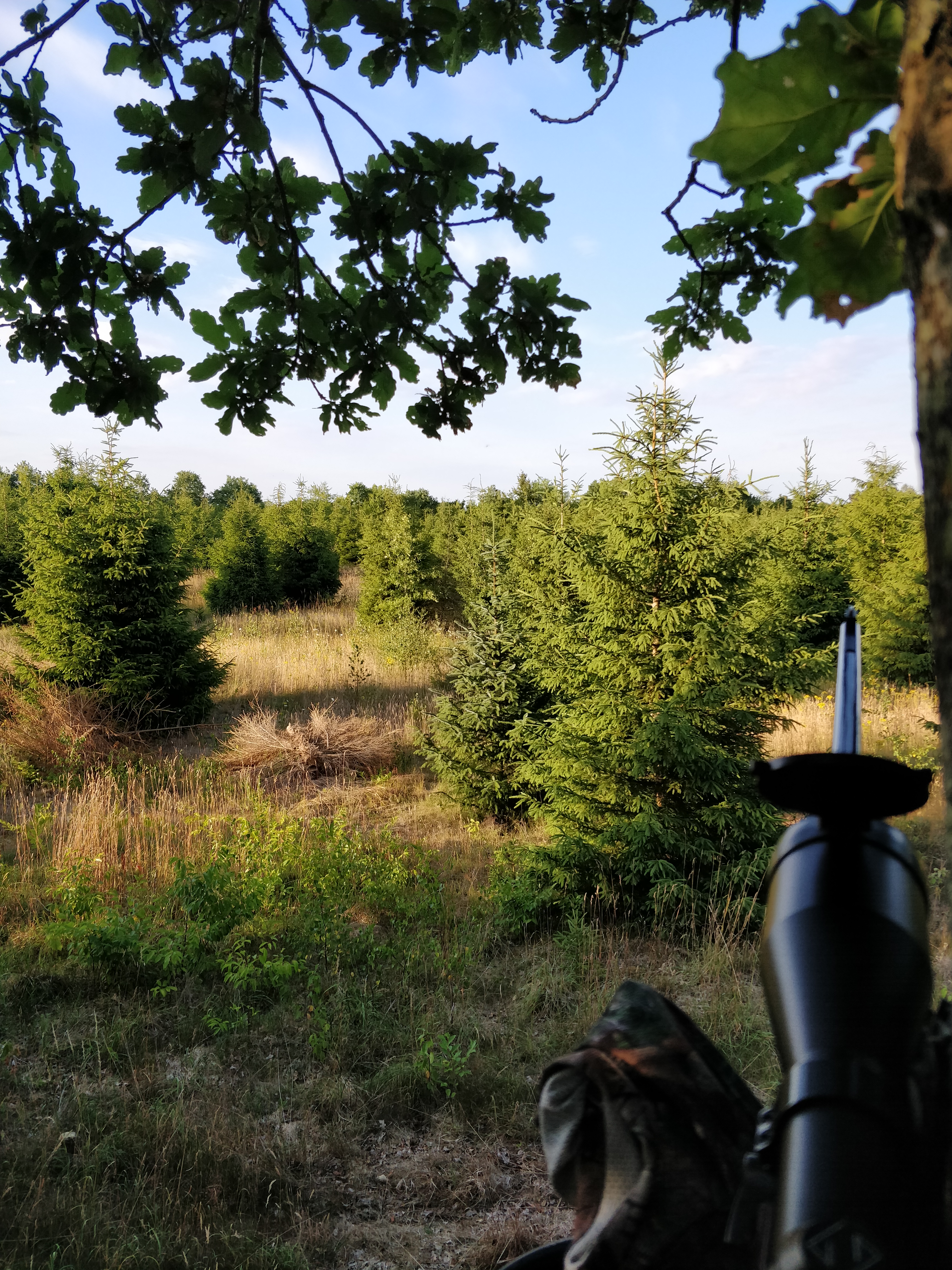 Hvad er anstandsjagt?
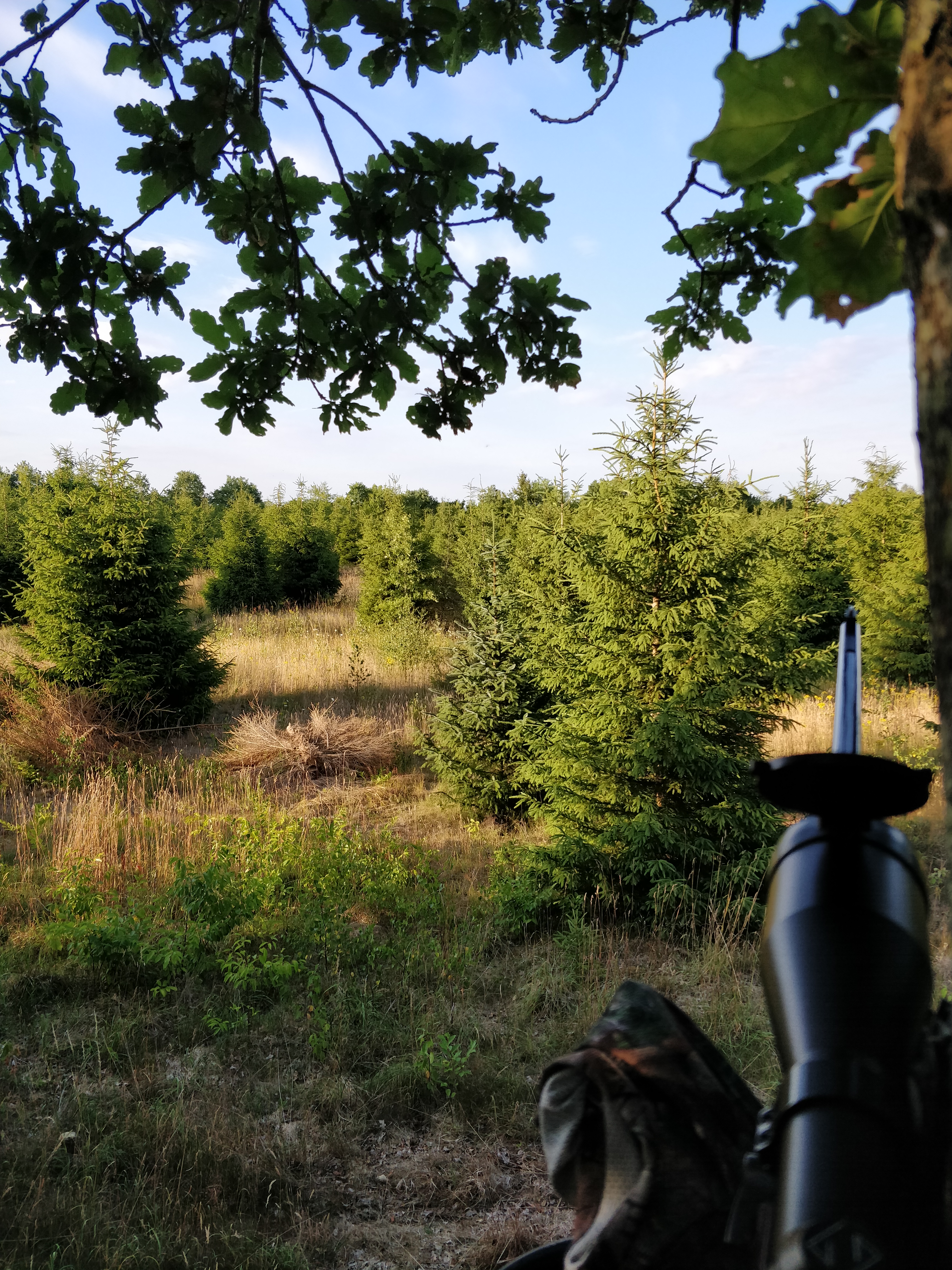 Ceremonien, hvor det nedlagte æres
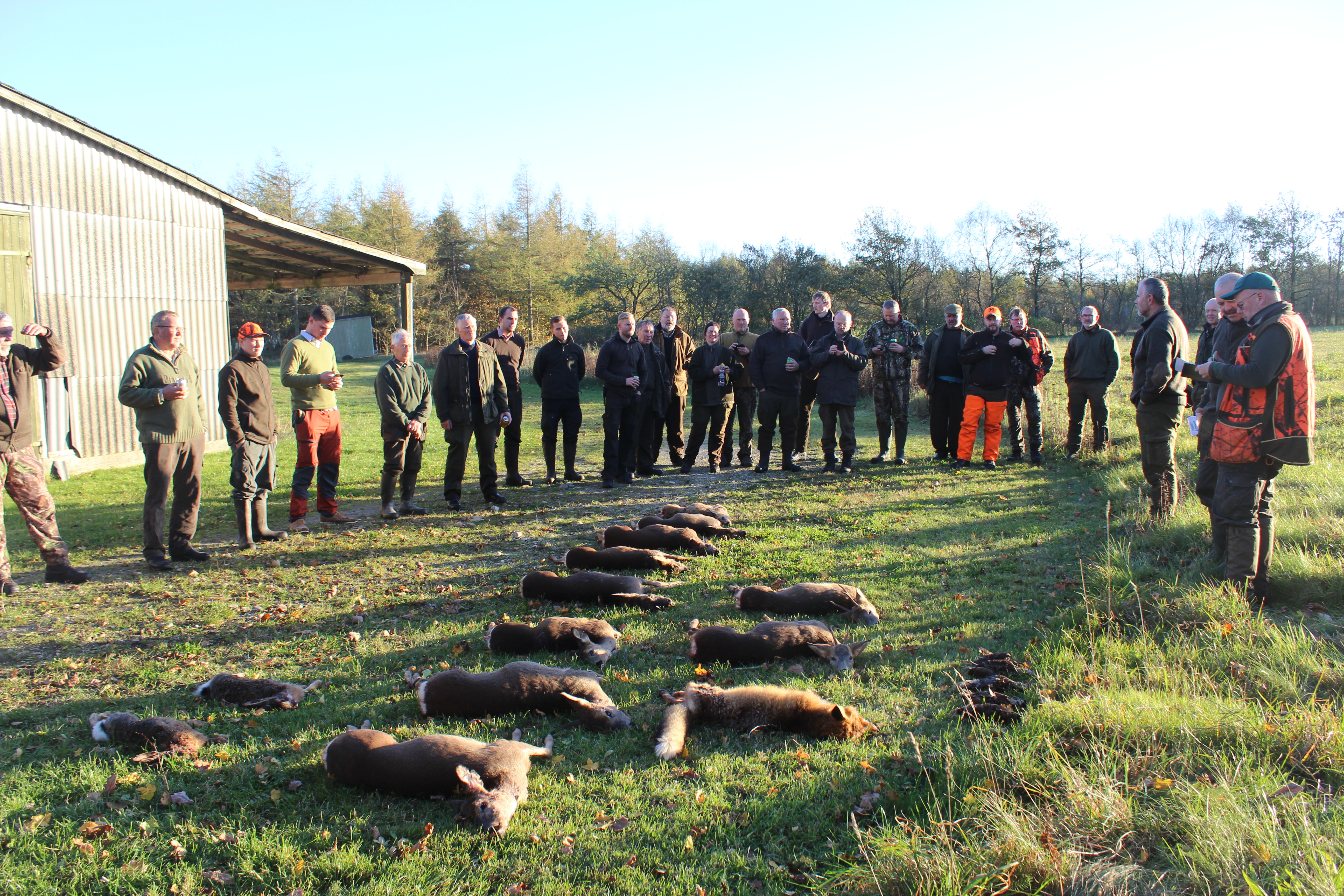 Hvad er parade?
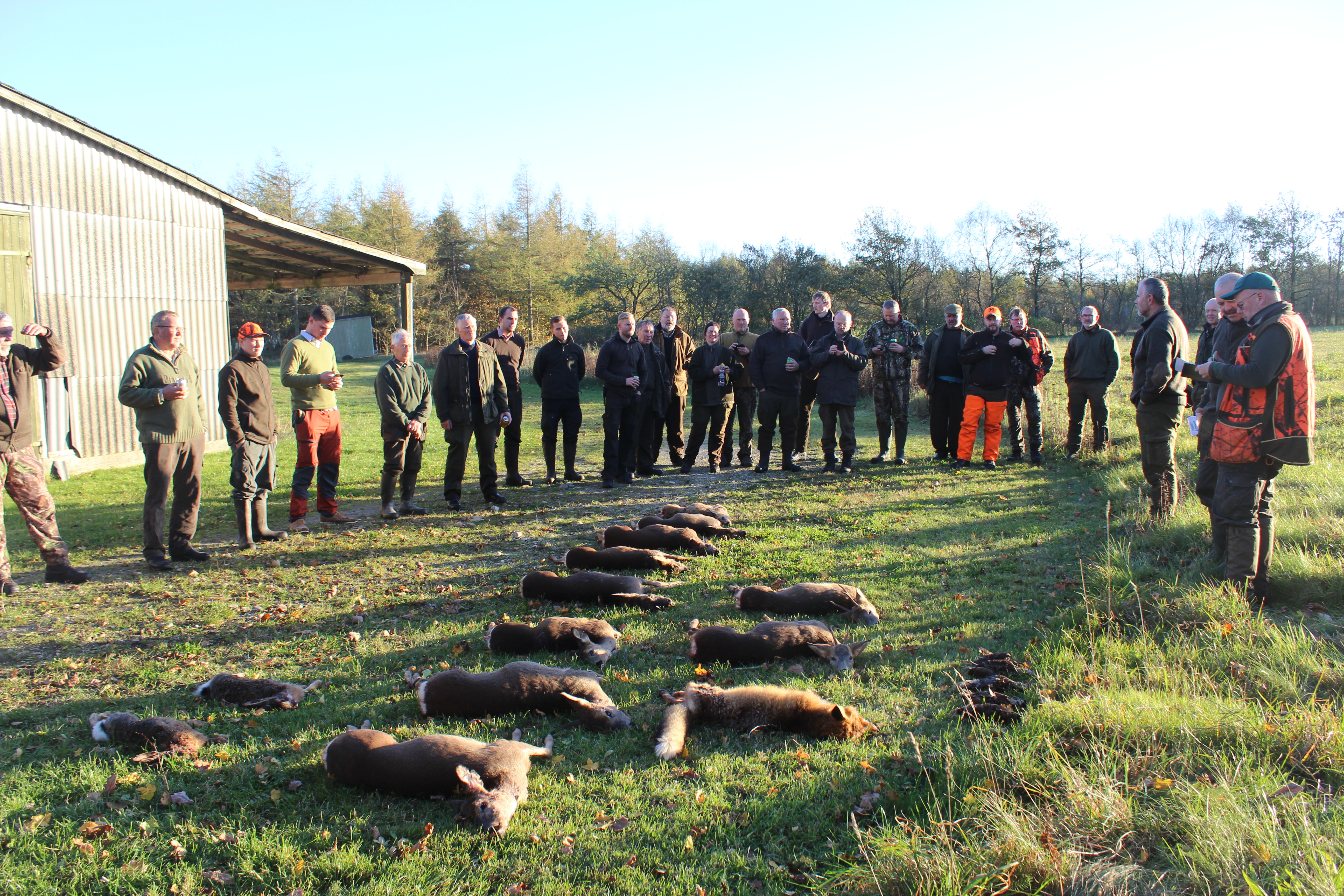 Jagtlederens instruktioner for dagens jagt
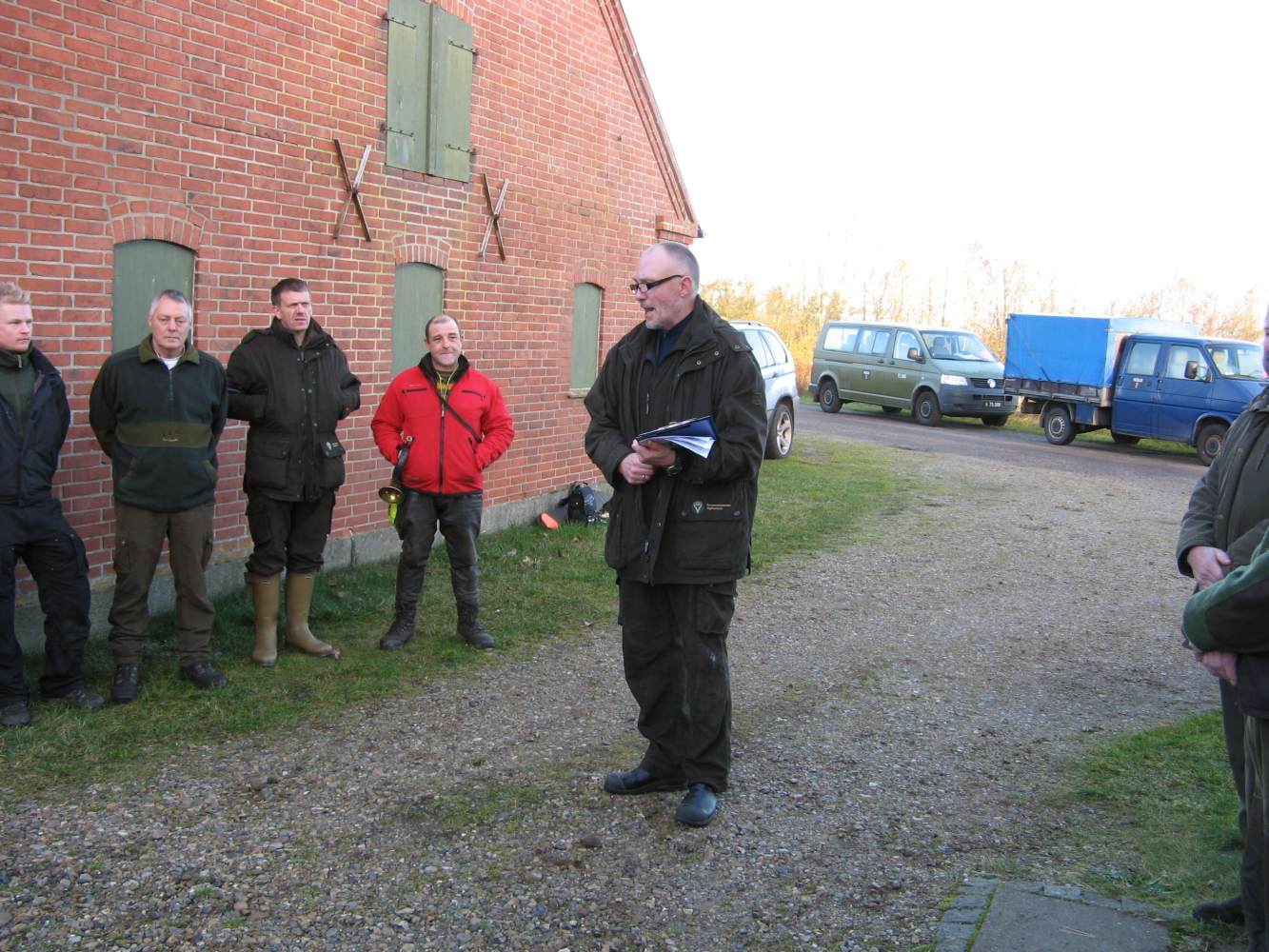 Hvad er parole?
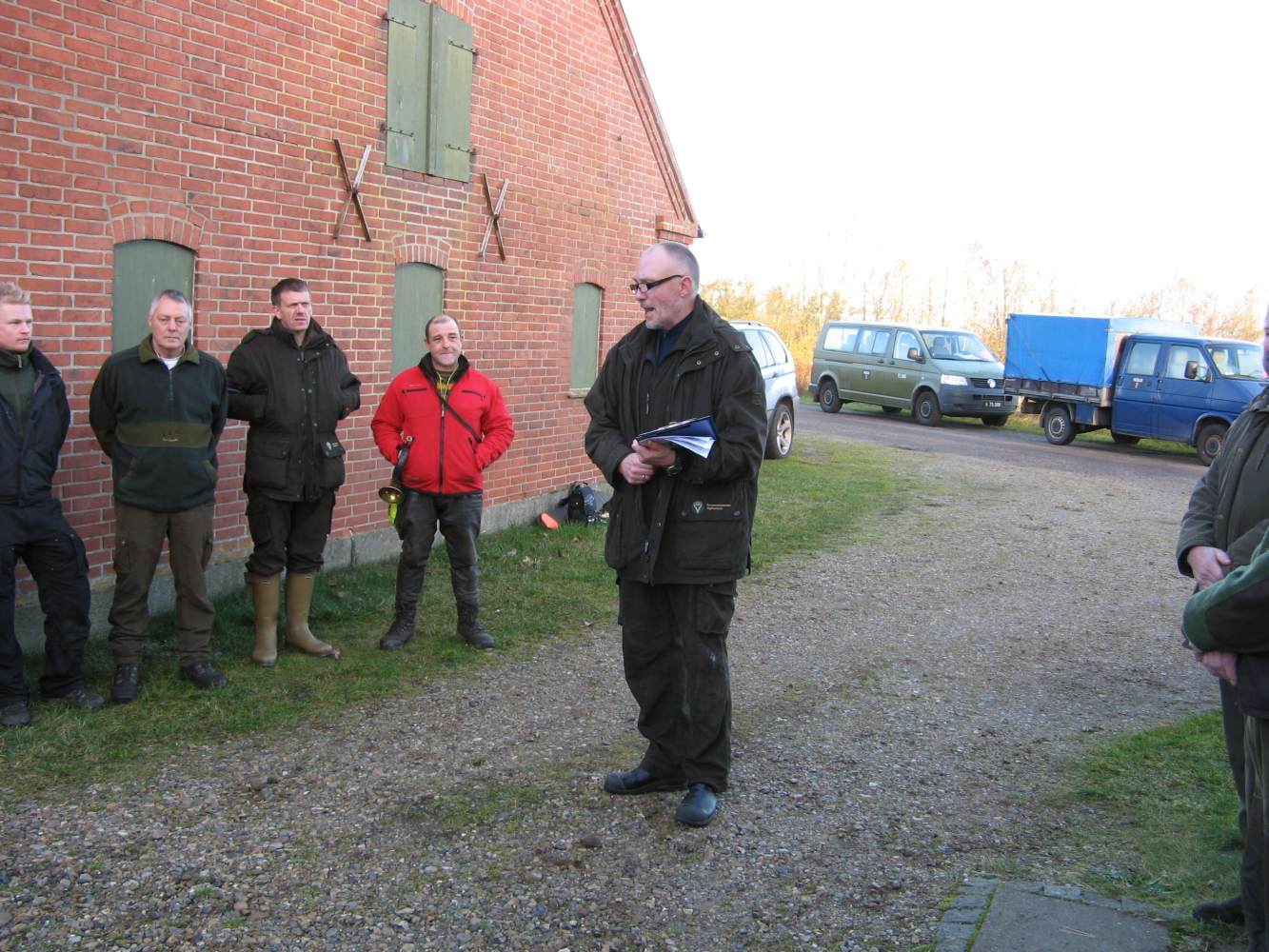 Arten på dette billede
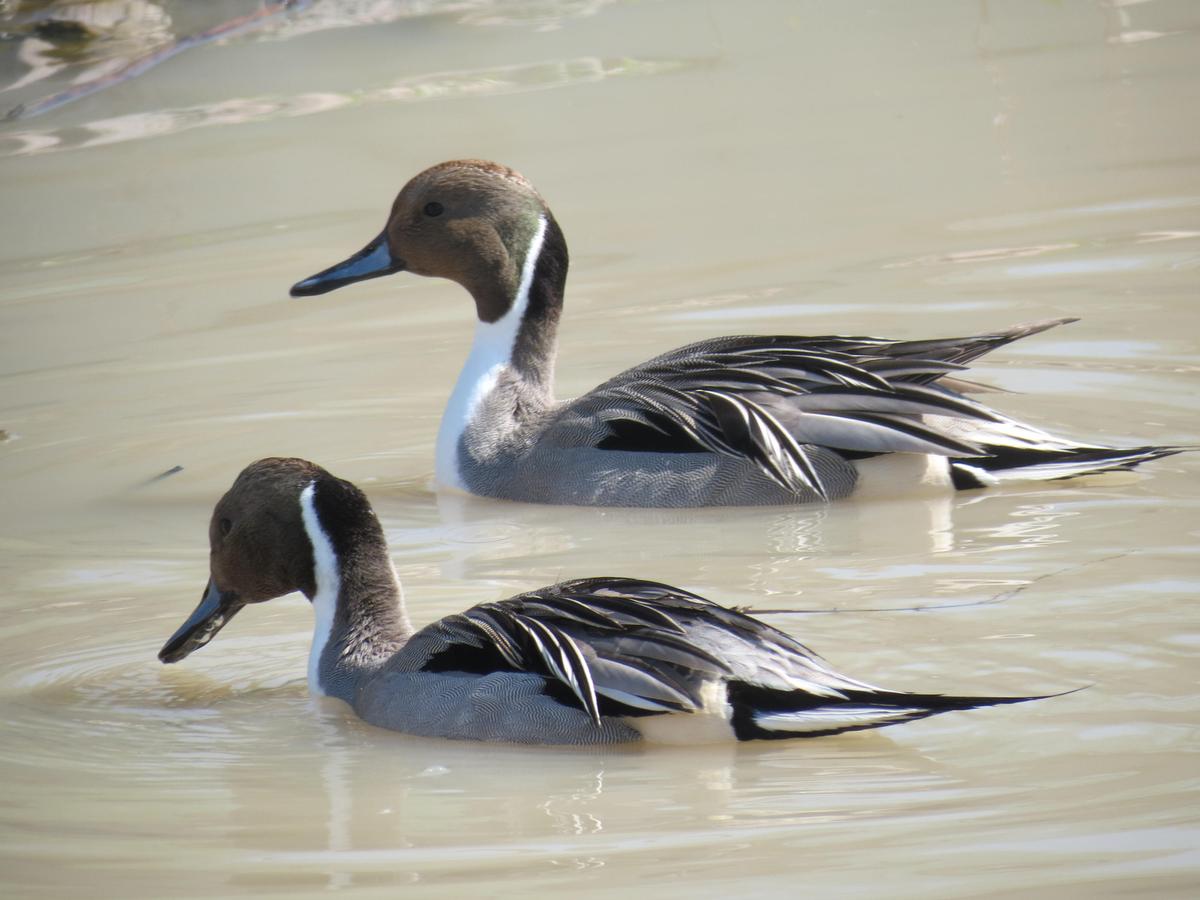 Hvad er en spidsand?
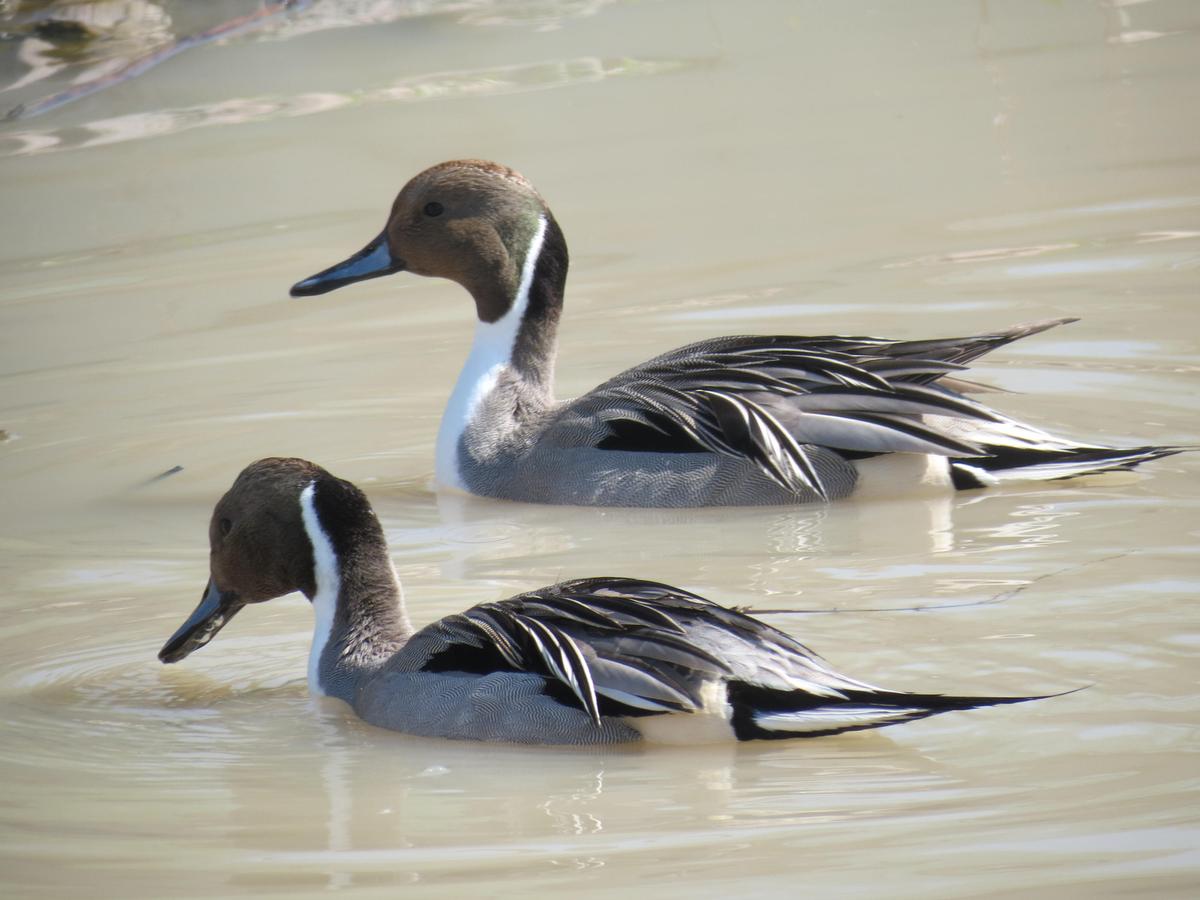 Arten på dette billede
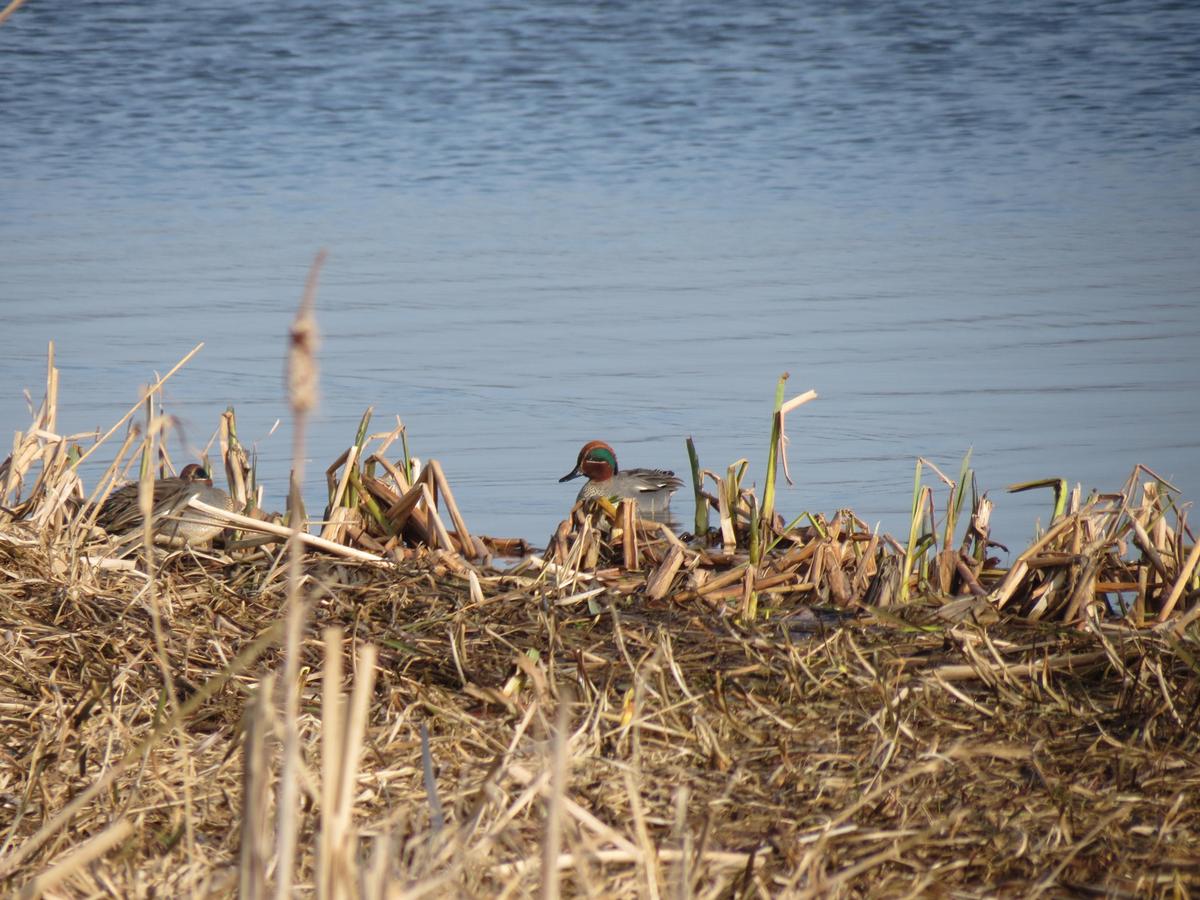 Hvad er en krikand?
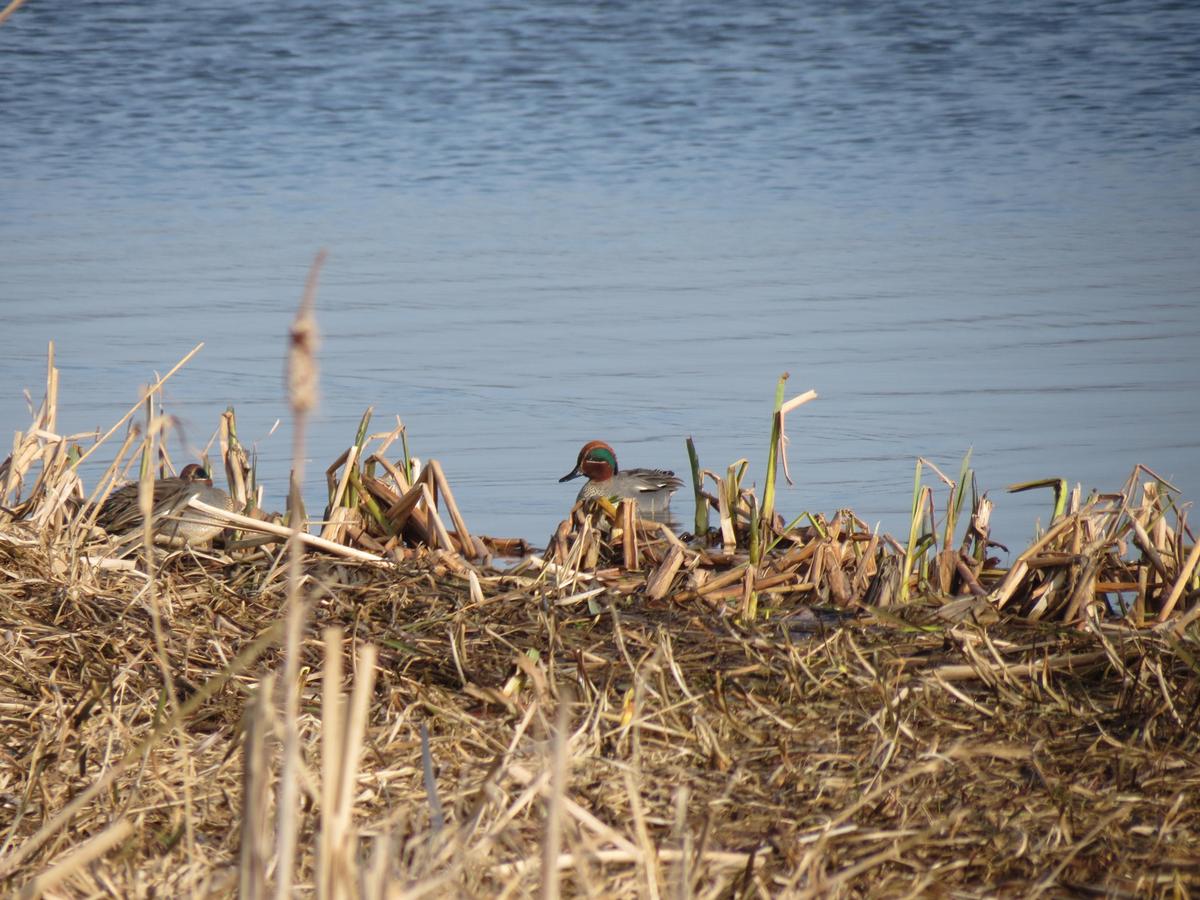 Arten på dette billede
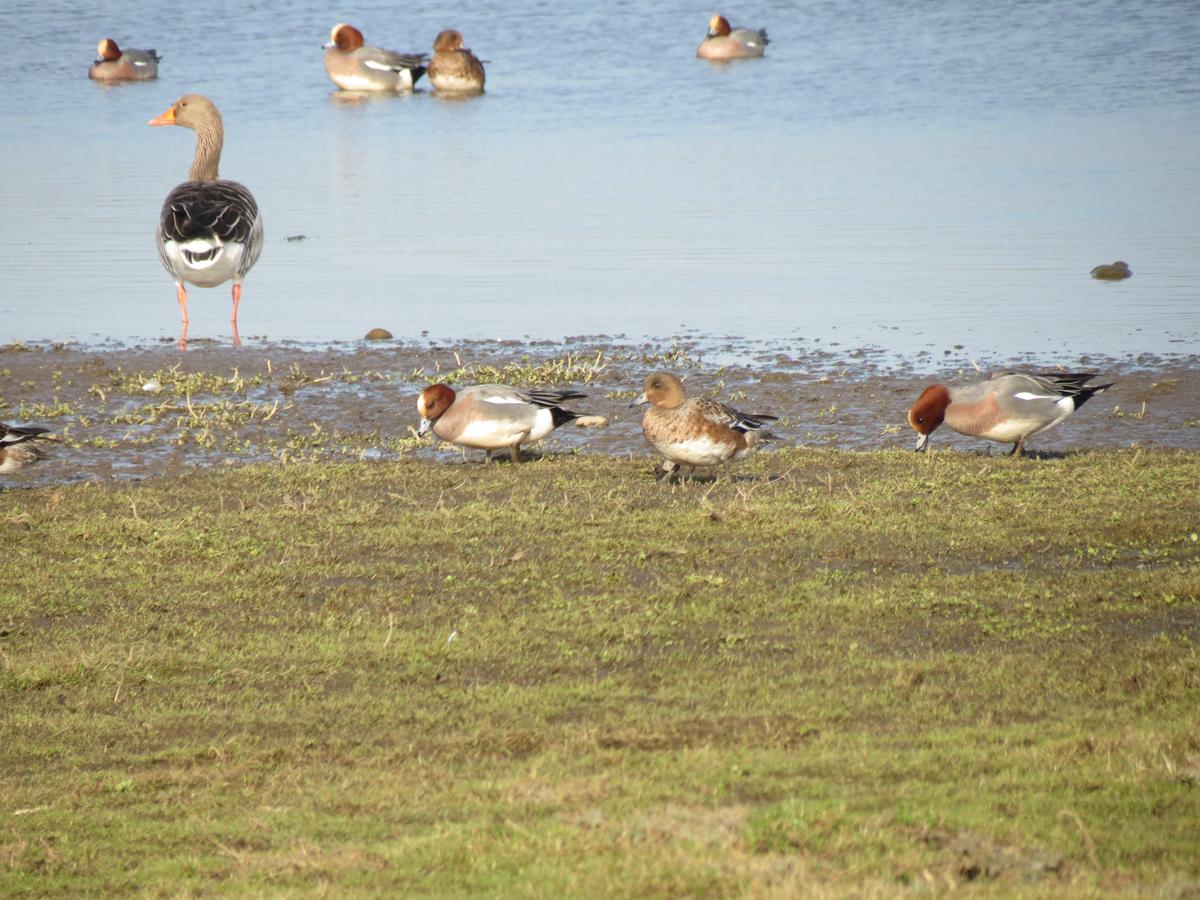 Hvad er en pibeand (brunnakke)?
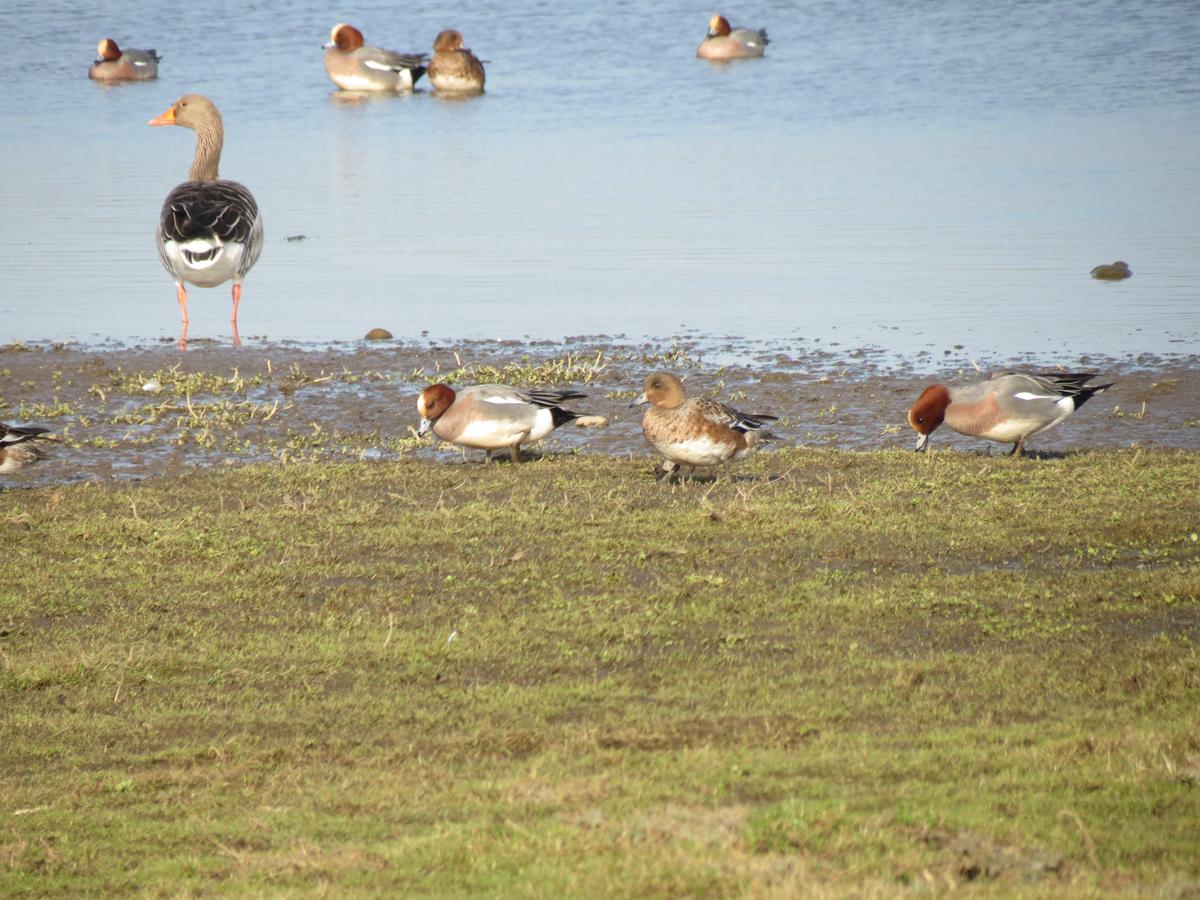 Arten på dette billede
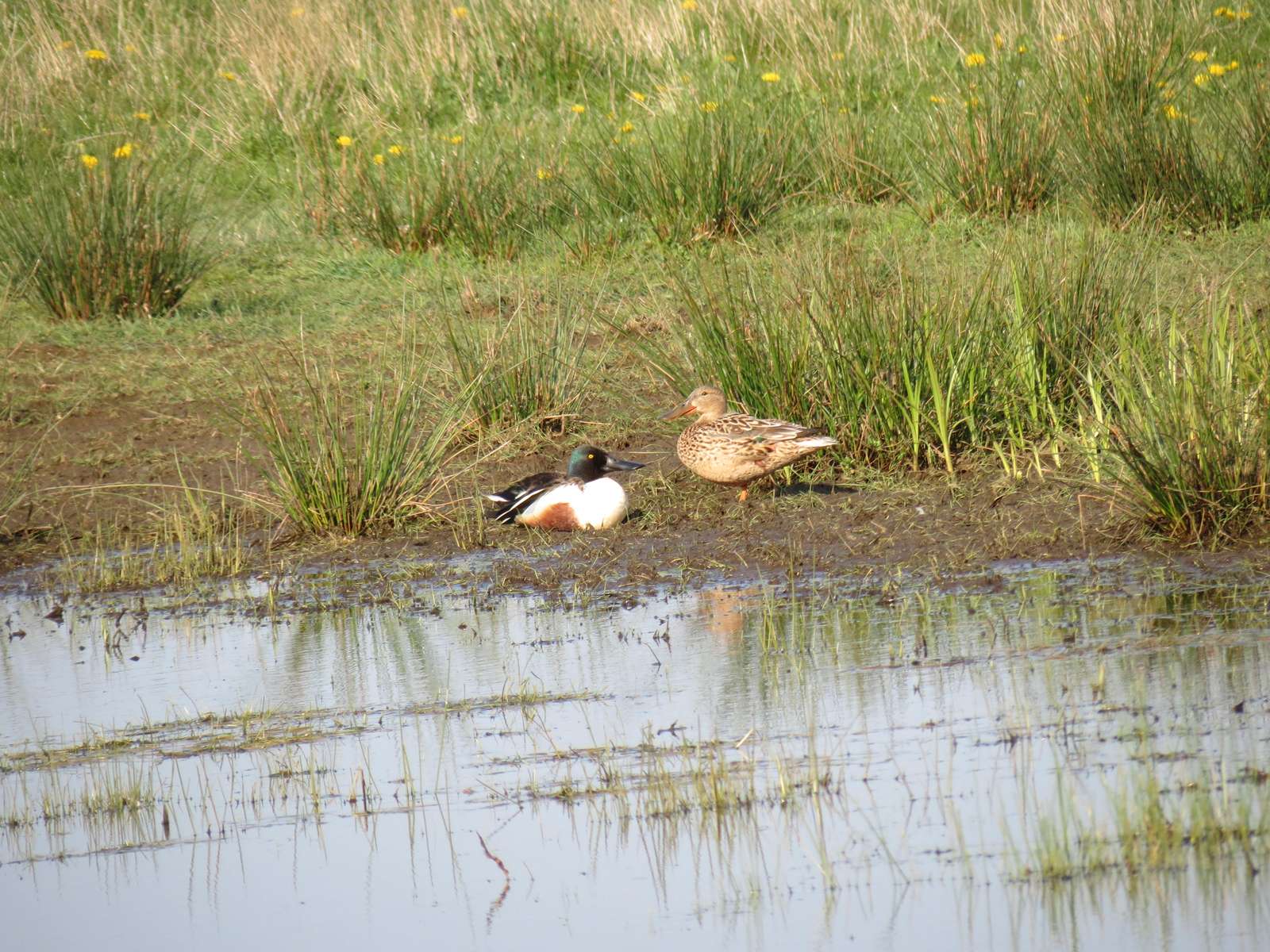 Hvad er en skeand?
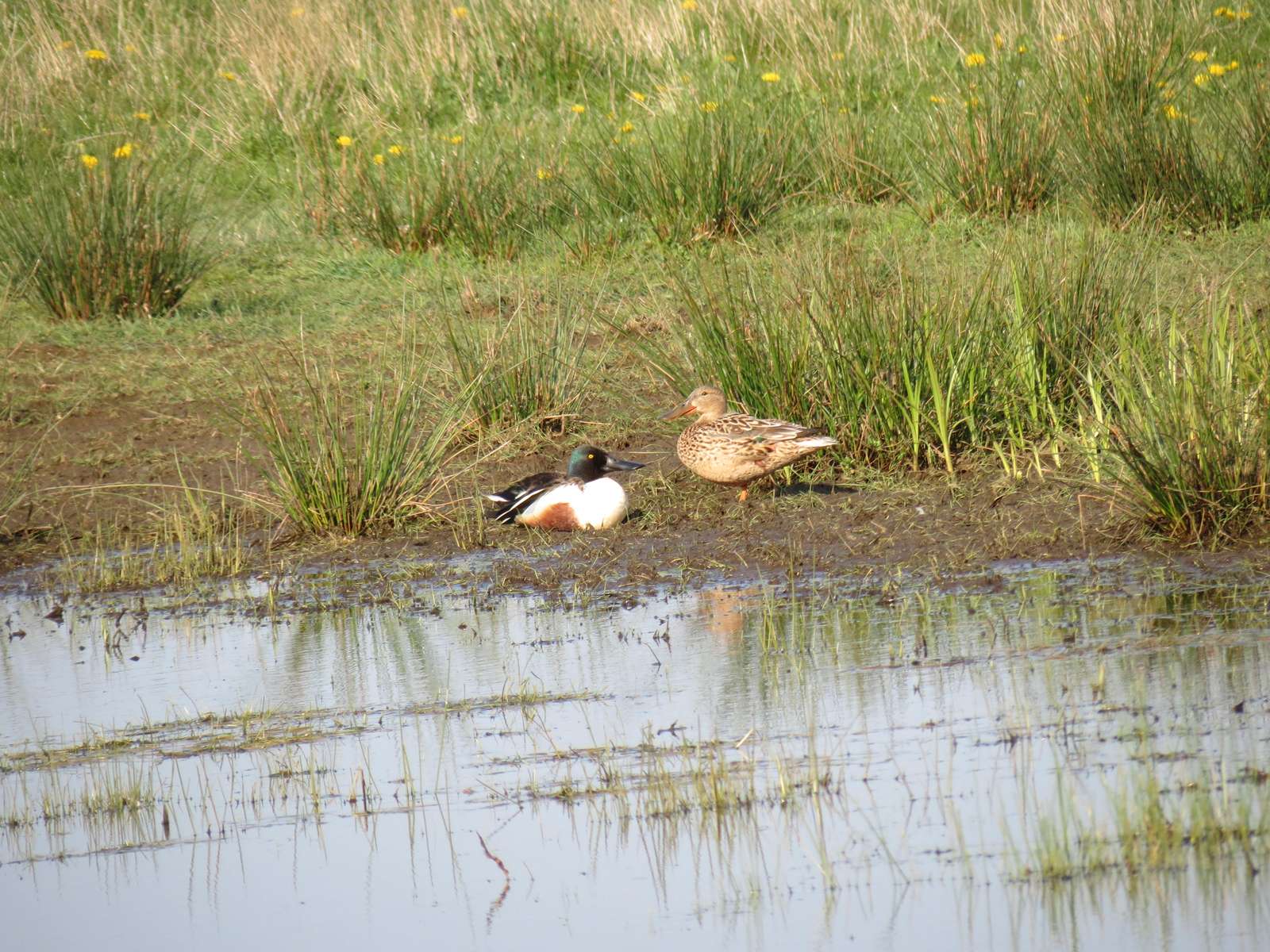 Arten på dette billede
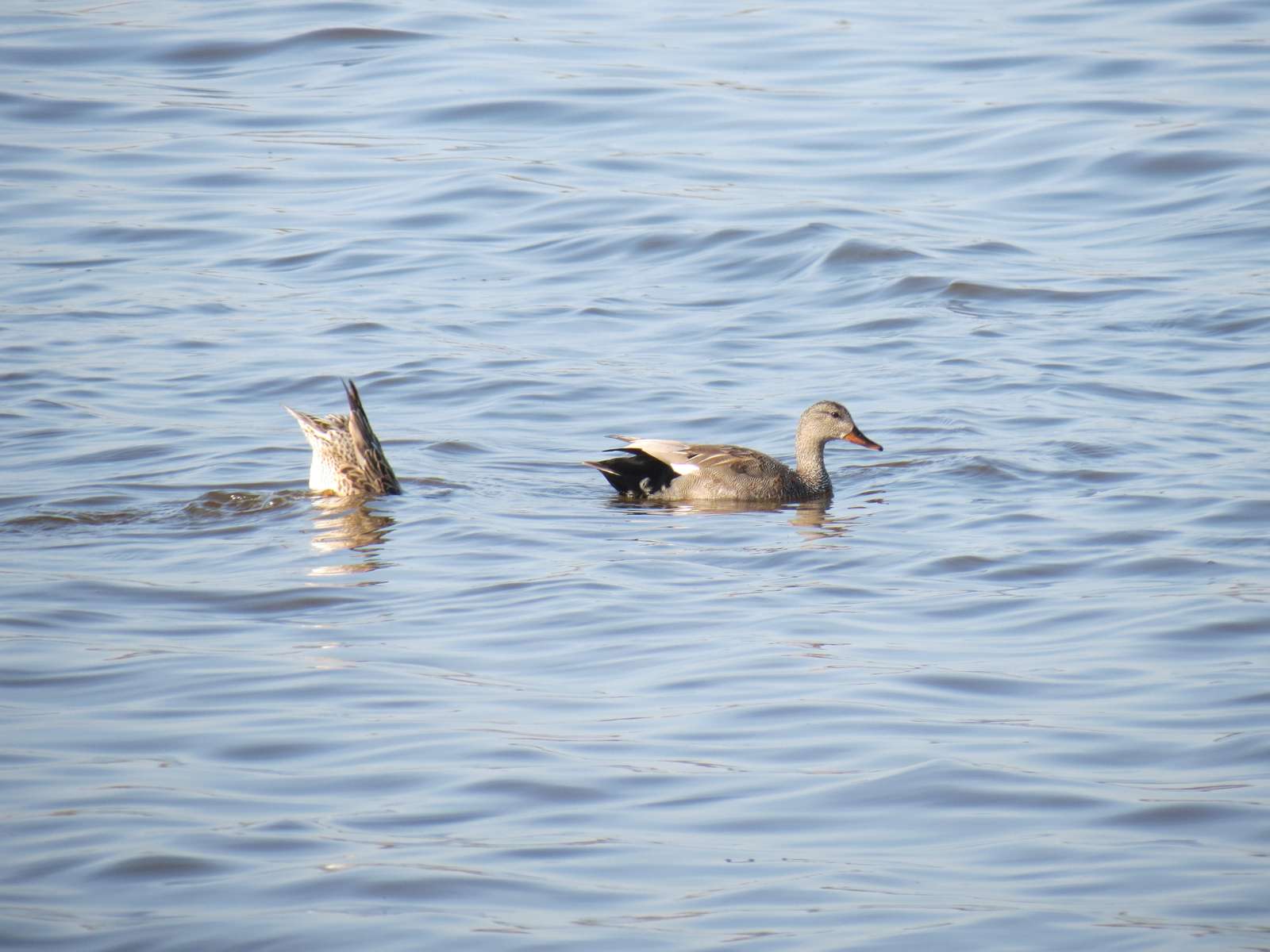 Hvad er en knarand?
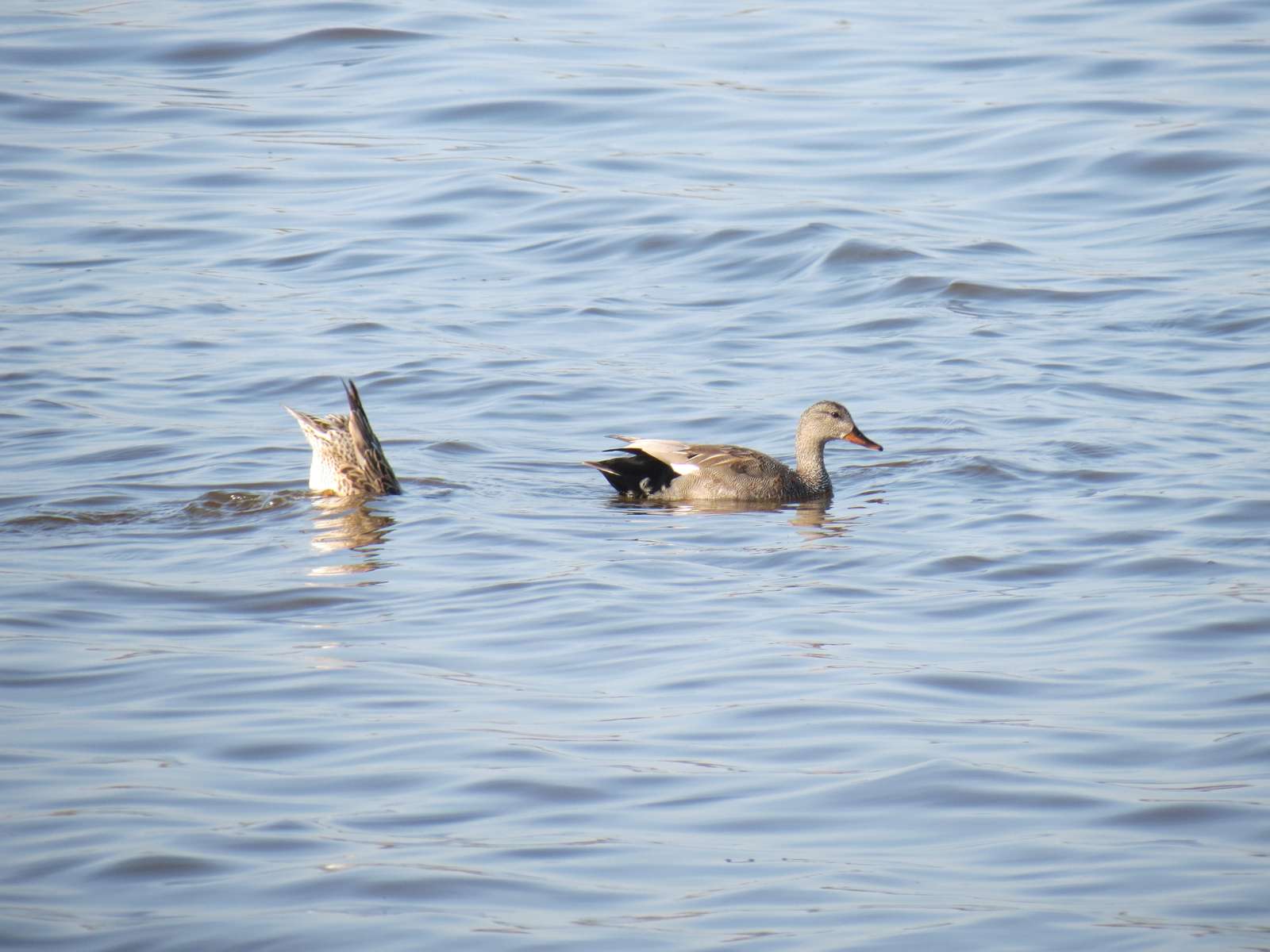 Arten på dette billede
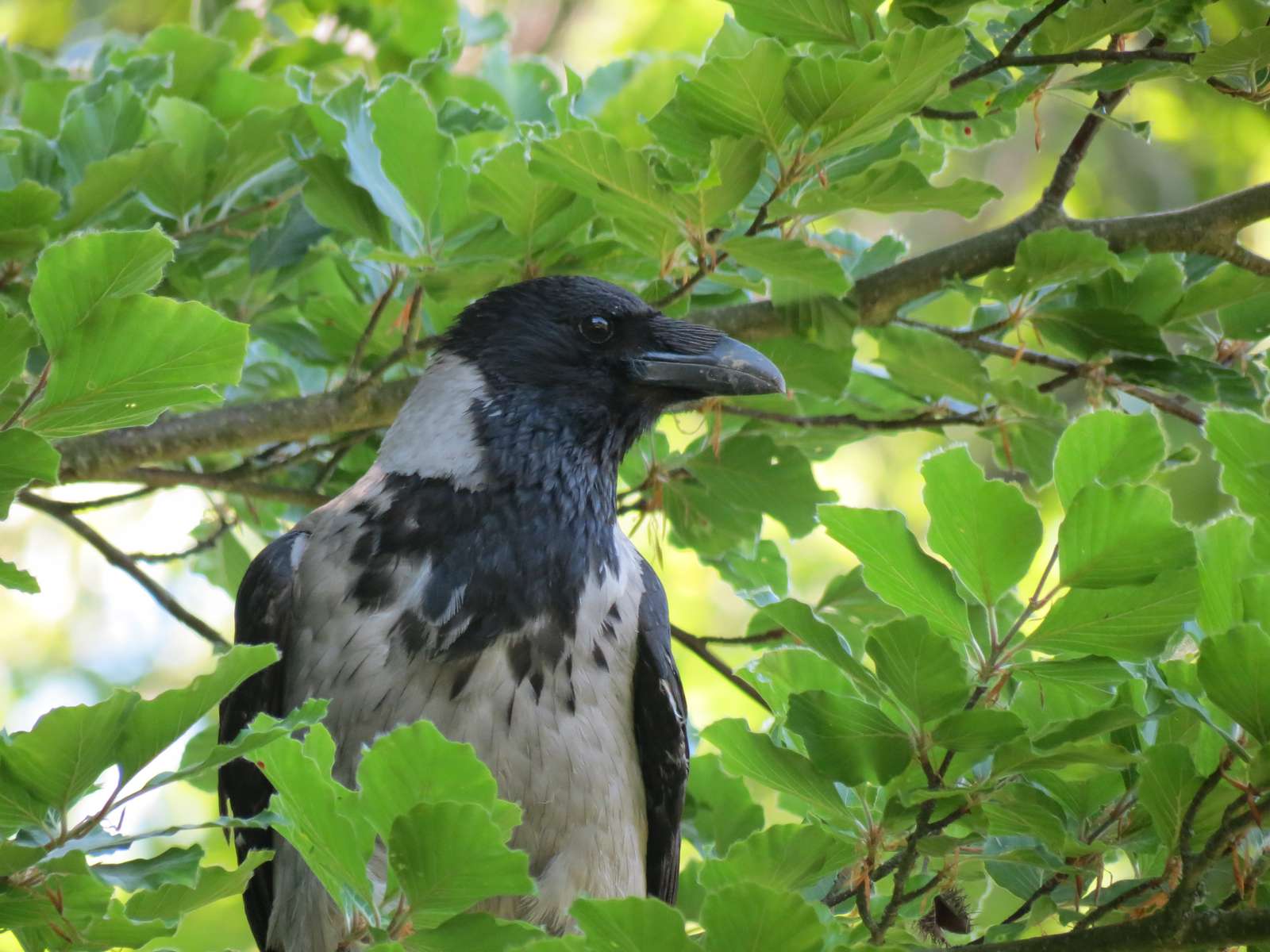 Hvad er en gråkrage?
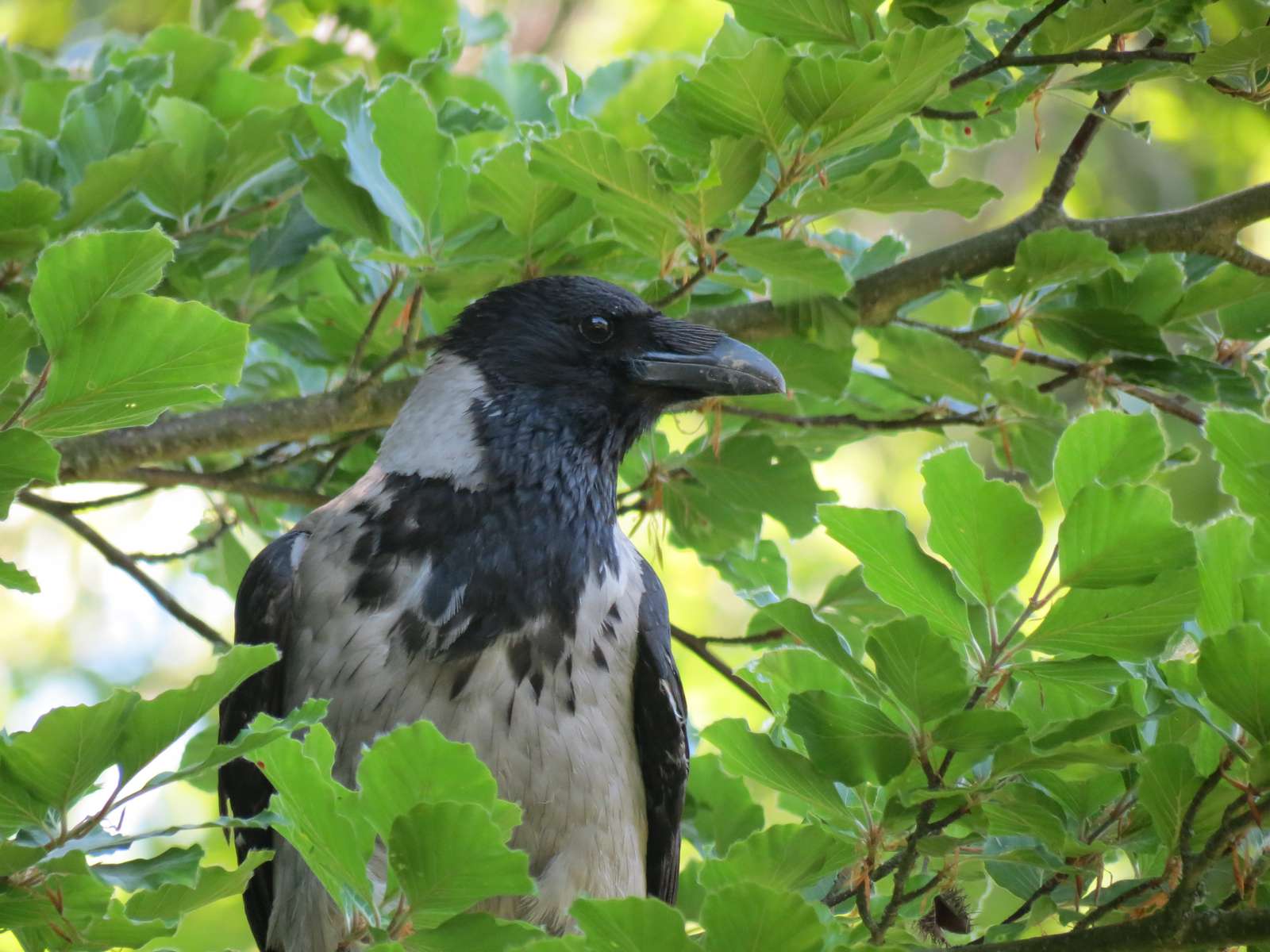 Arten på dette billede
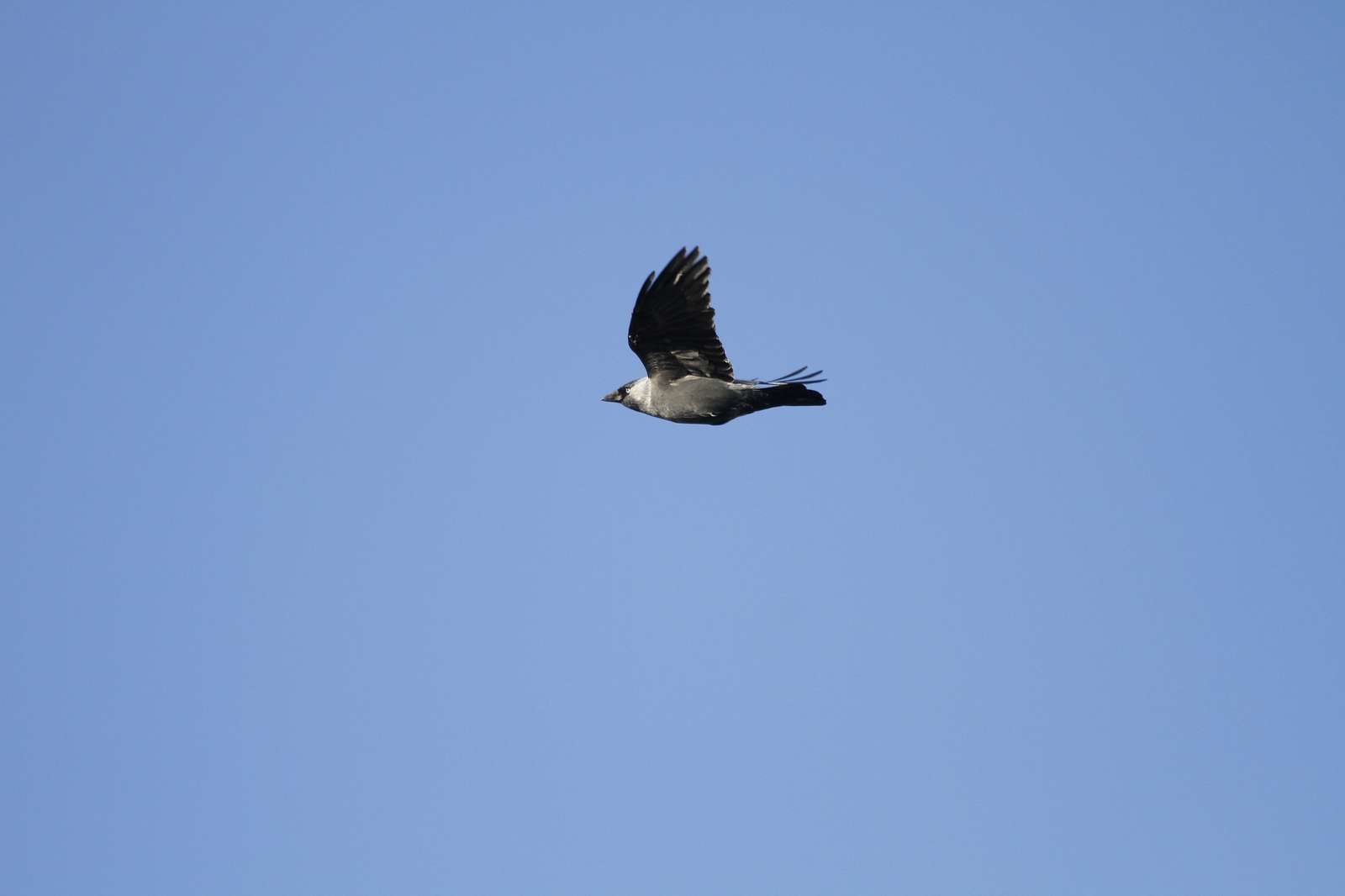 Hvad er en allike?
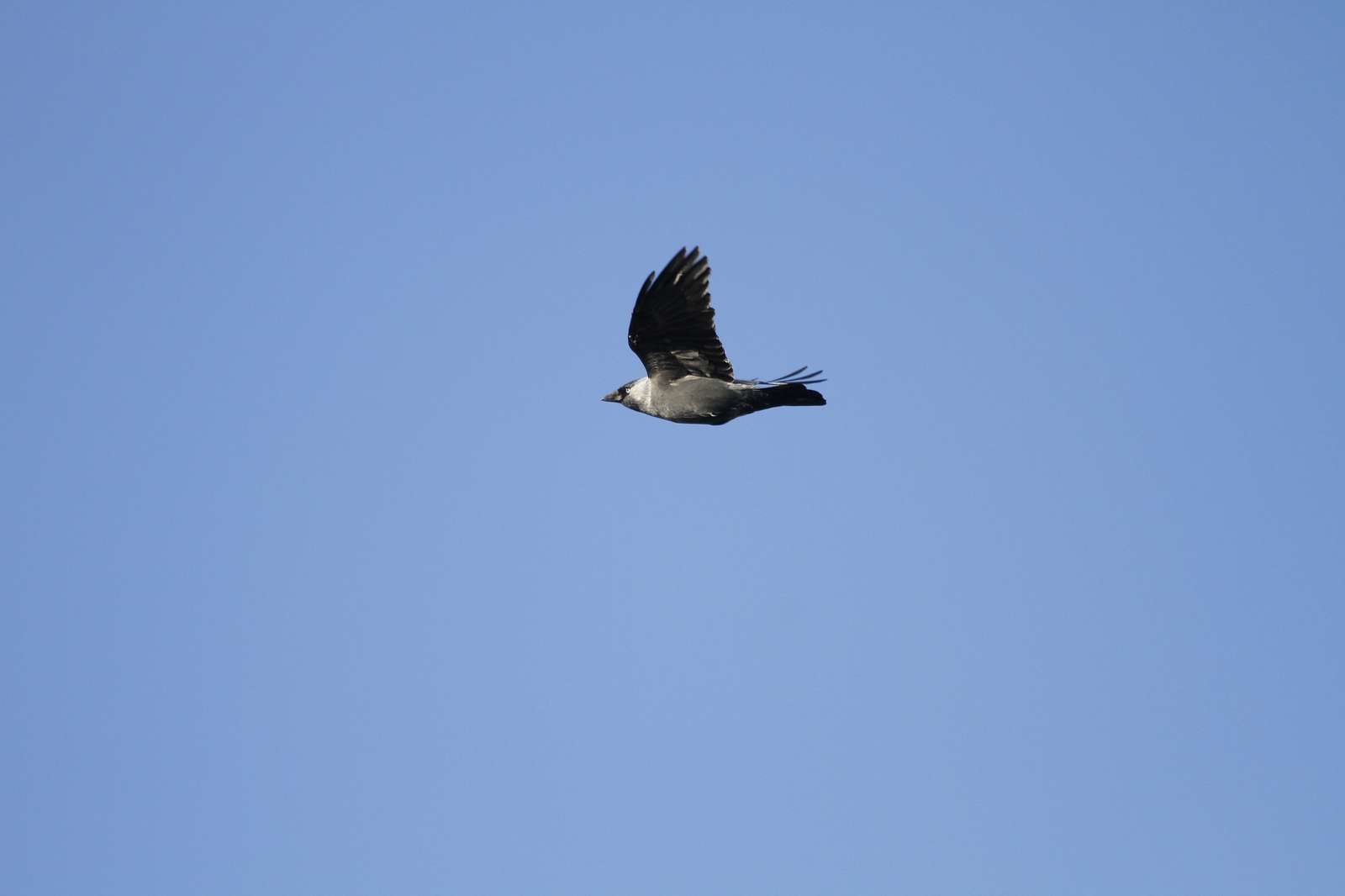 Arten på dette billede
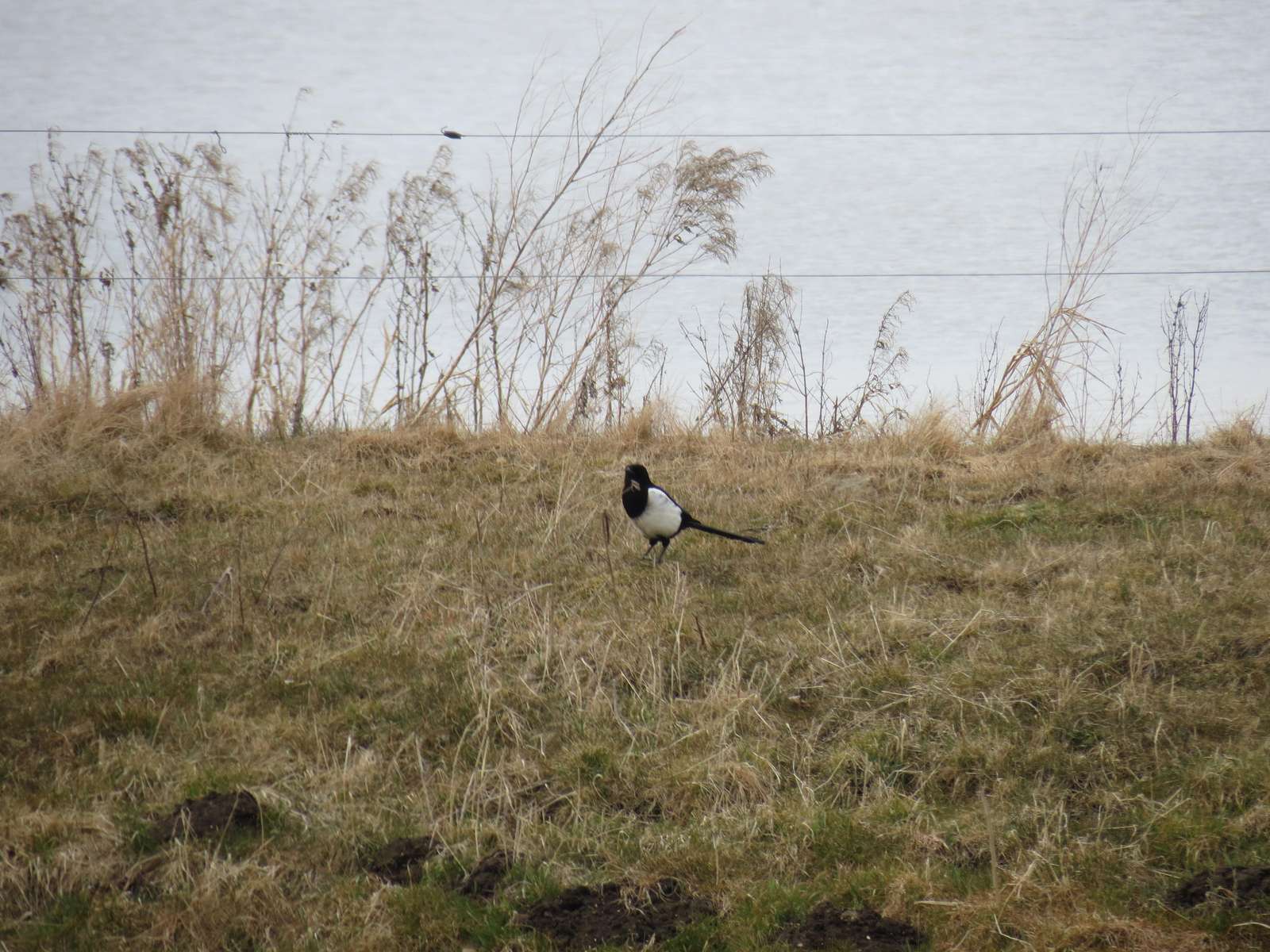 Hvad er en husskade?
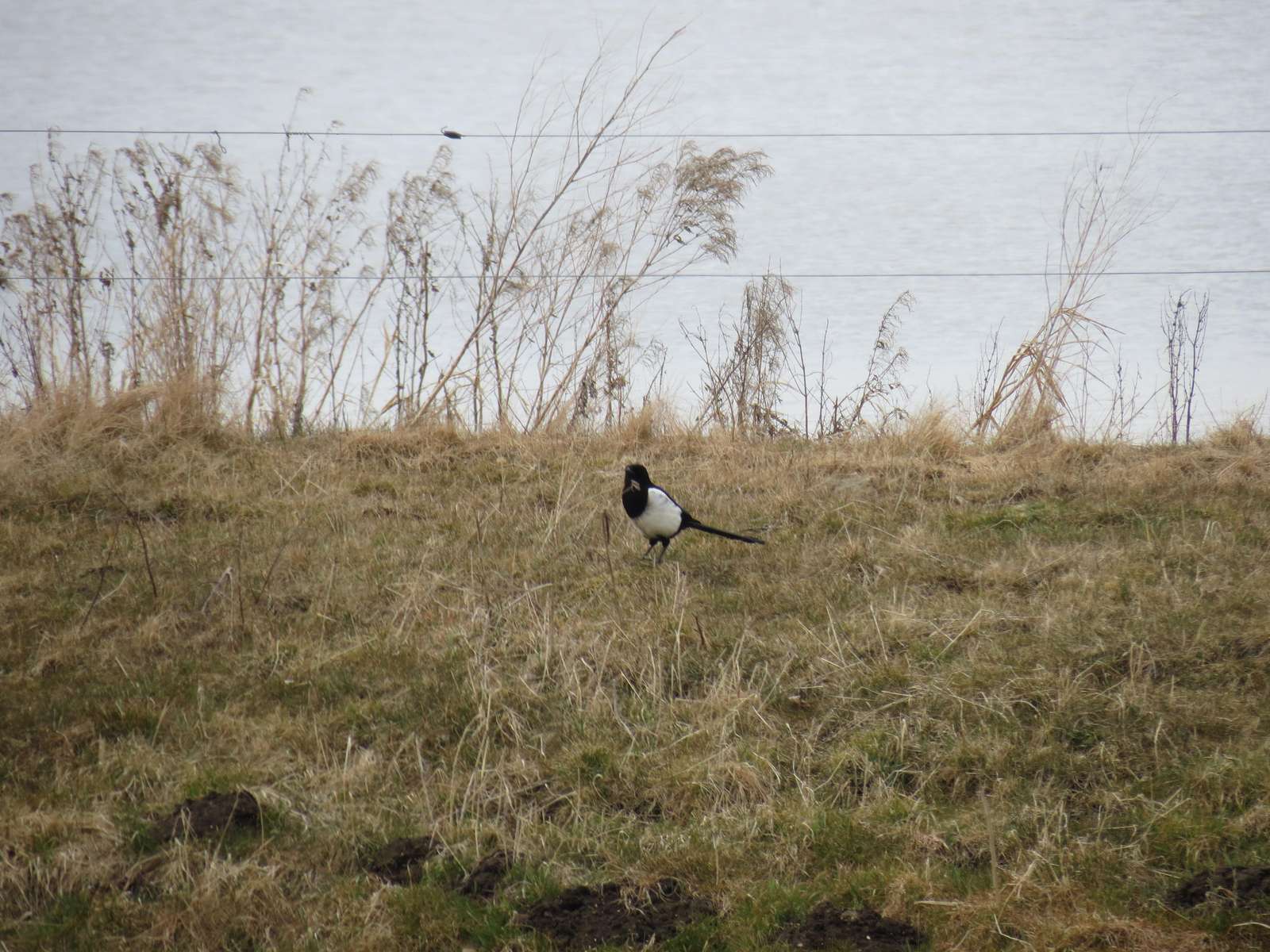 Arten på dette billede
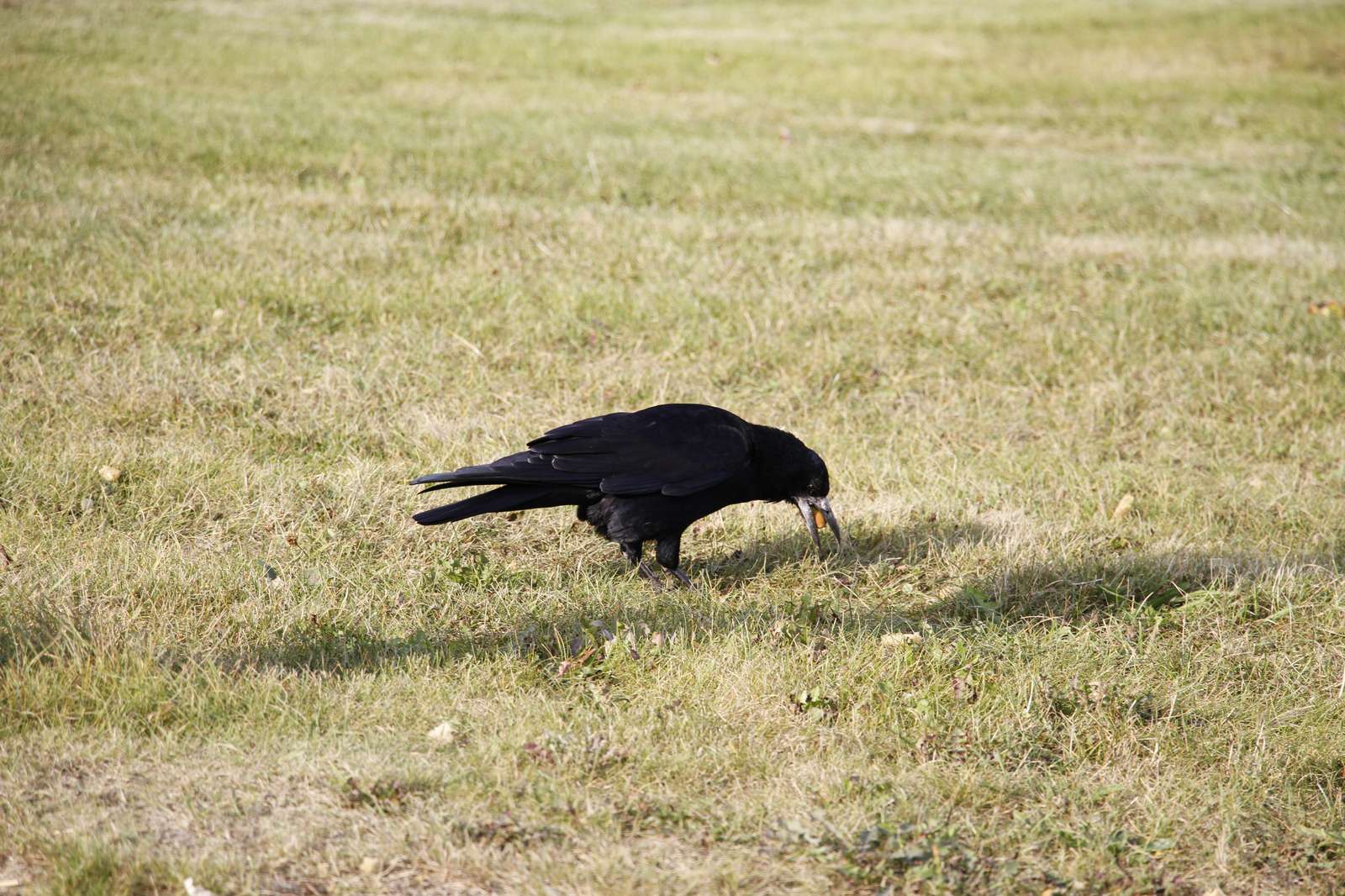 Hvad er en råge?
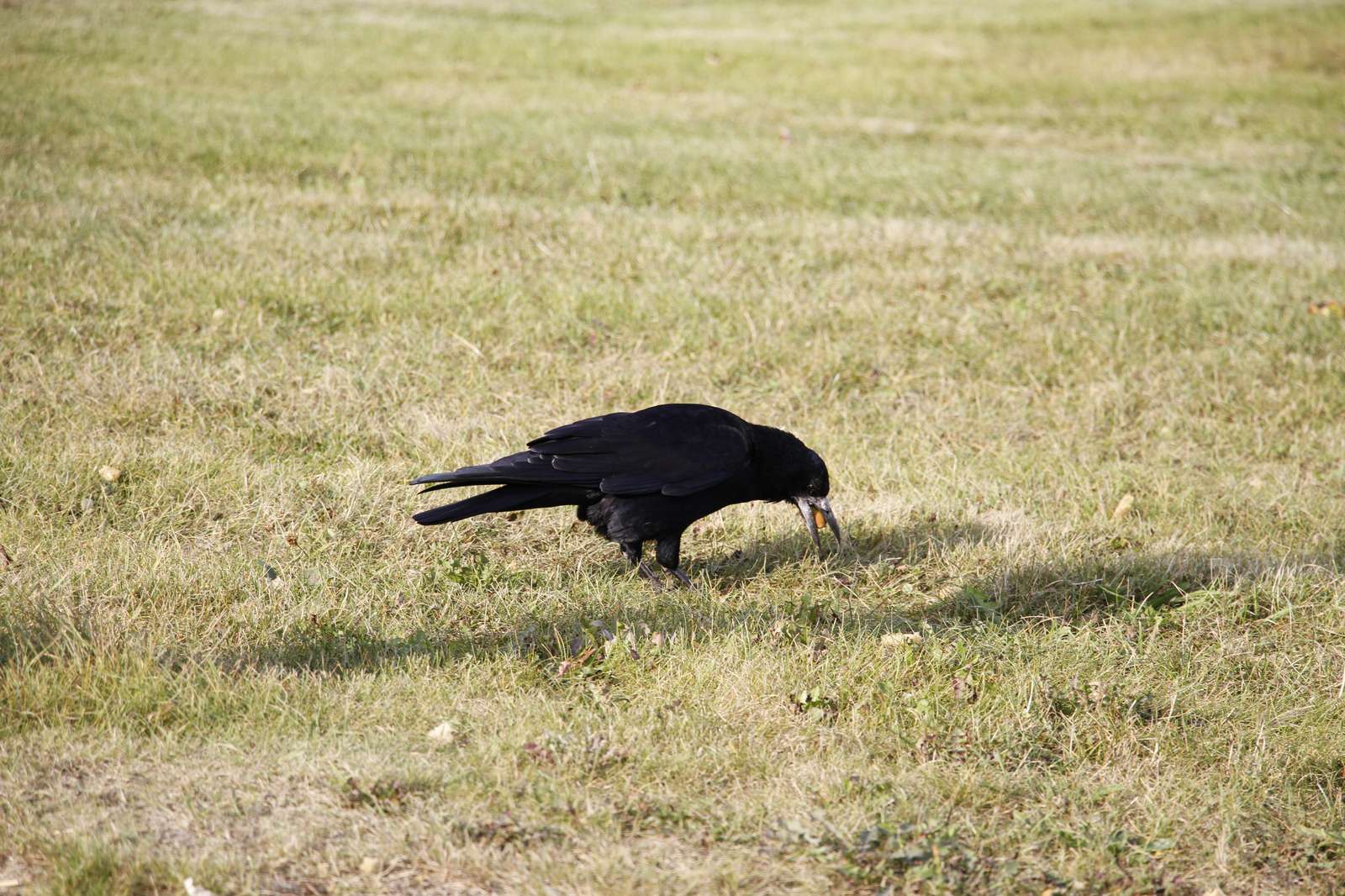 Arterne på dette billede
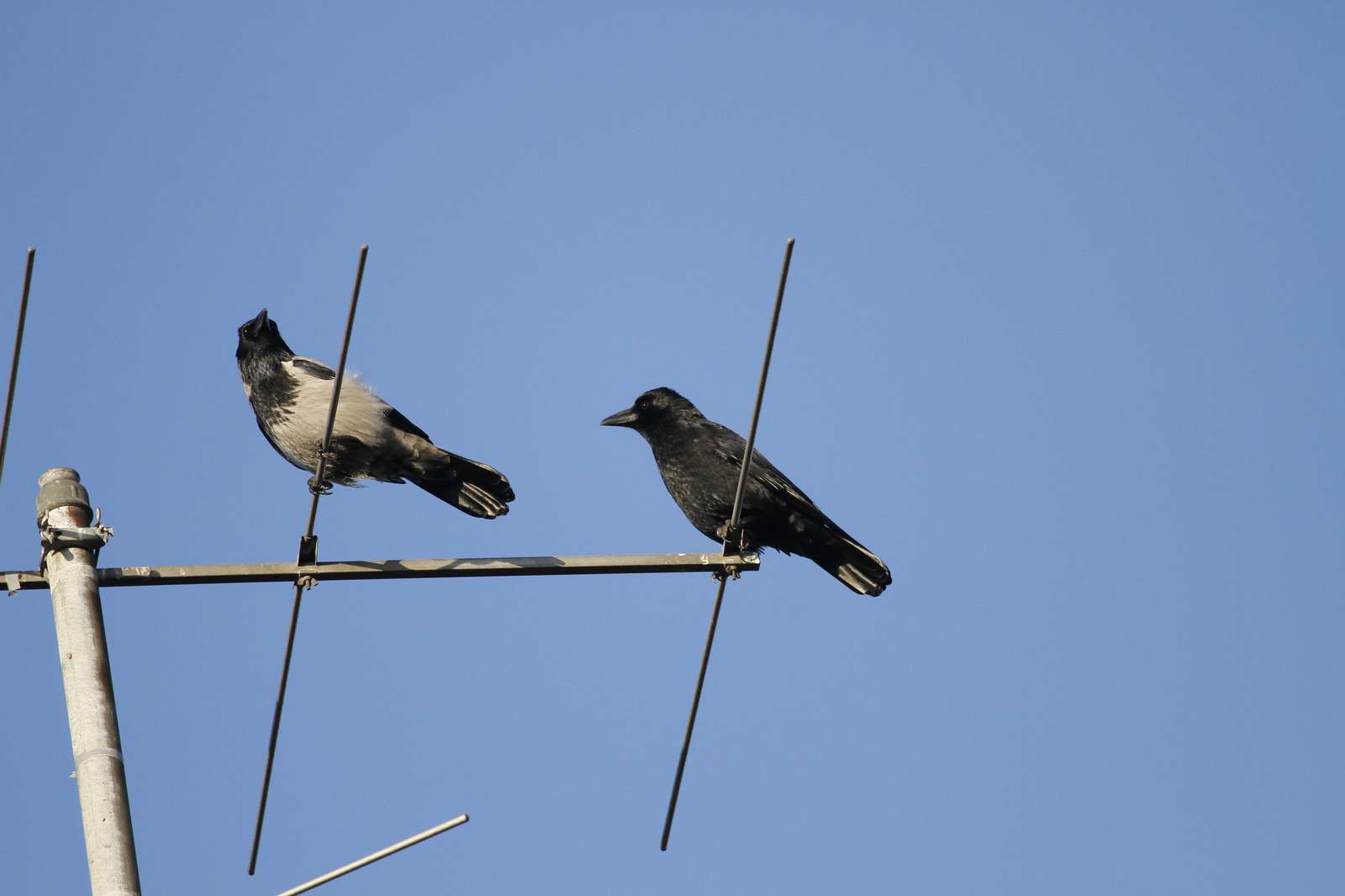 Hvad er gråkrage og sortkrage?
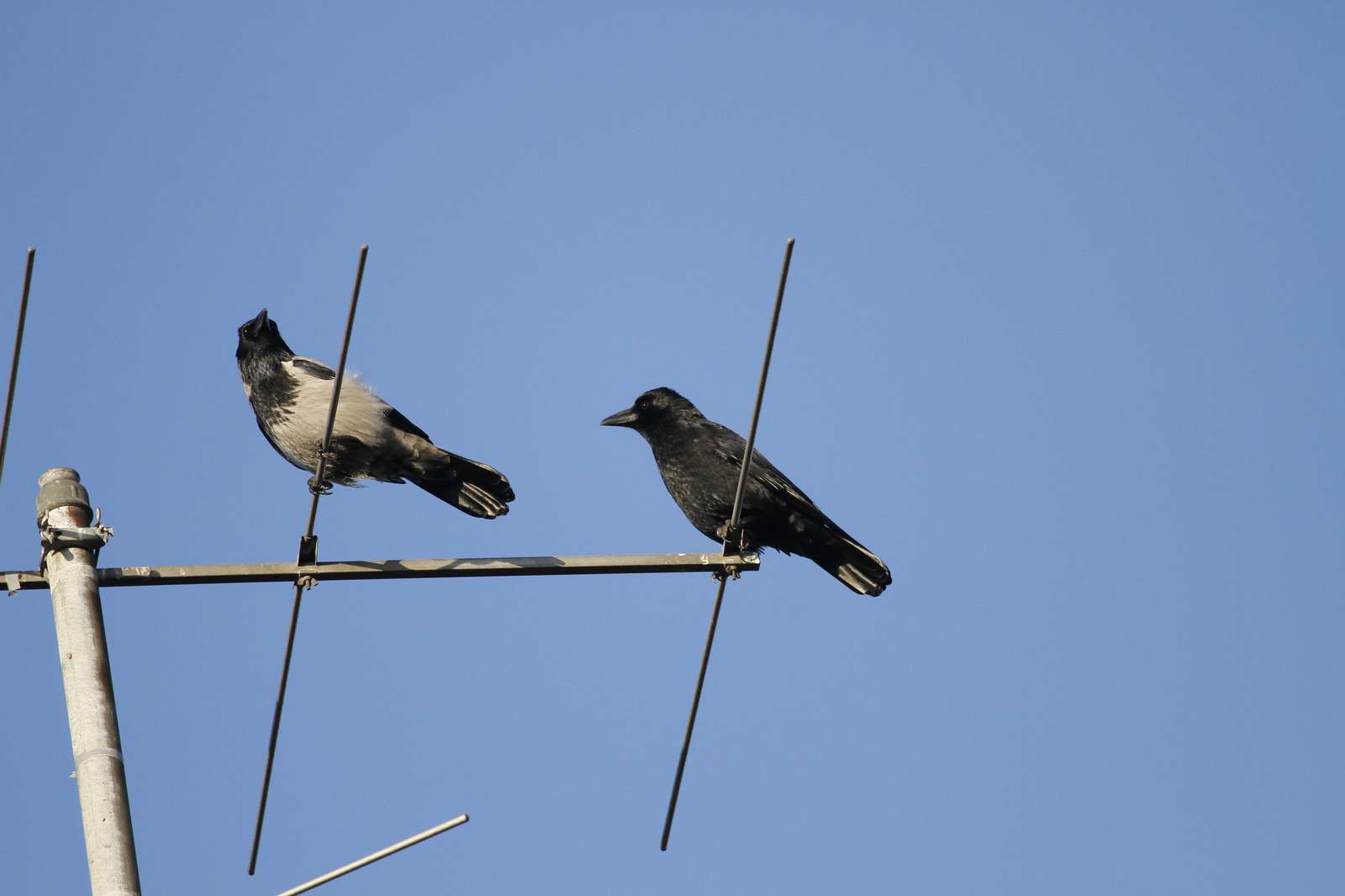